Welcome to the Copilot Control System
Digital Deep Dive
June 17, 2025

Ben Summers
Director – Technical Product Marketing
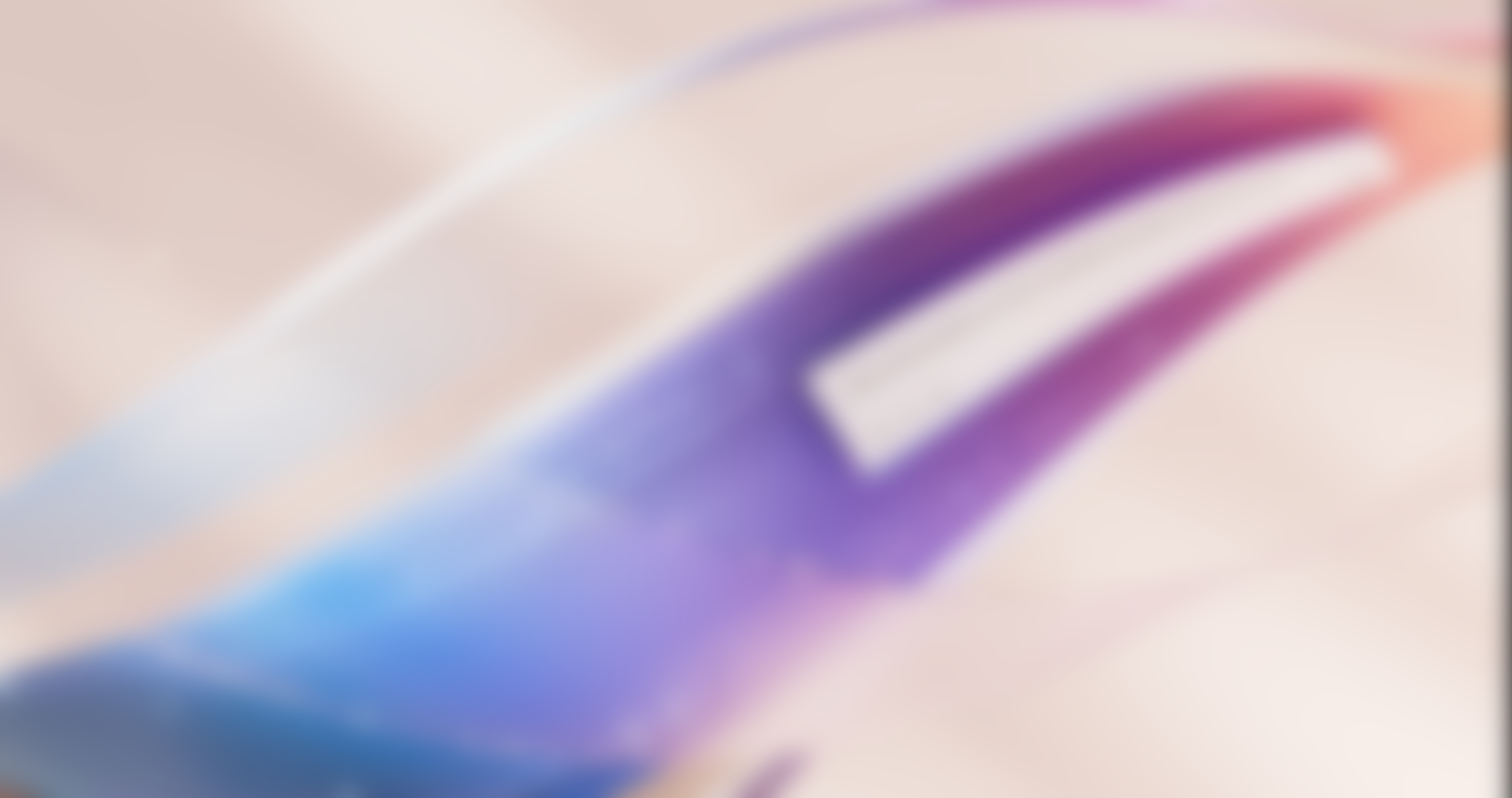 Customers want controls
70%
71%
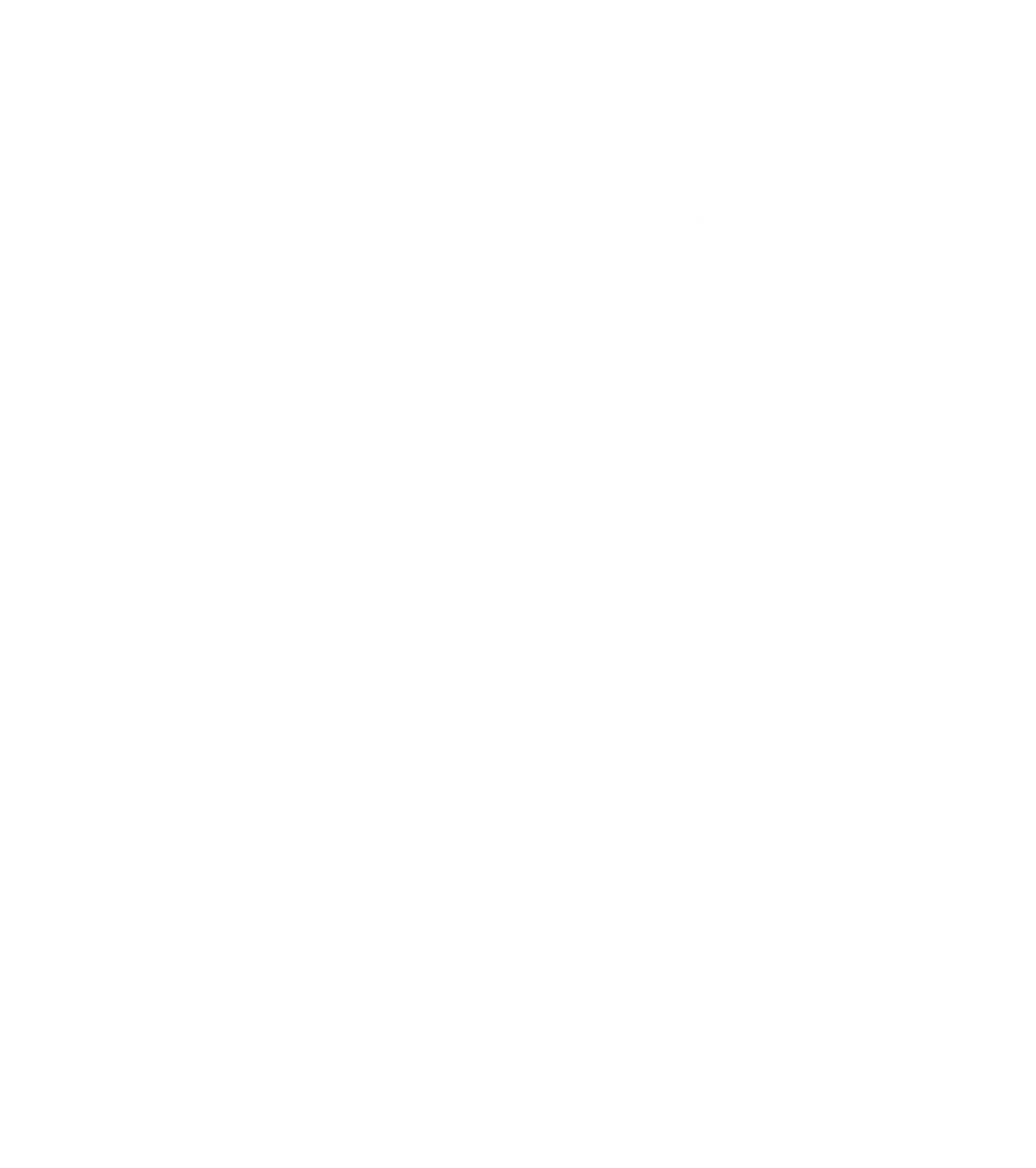 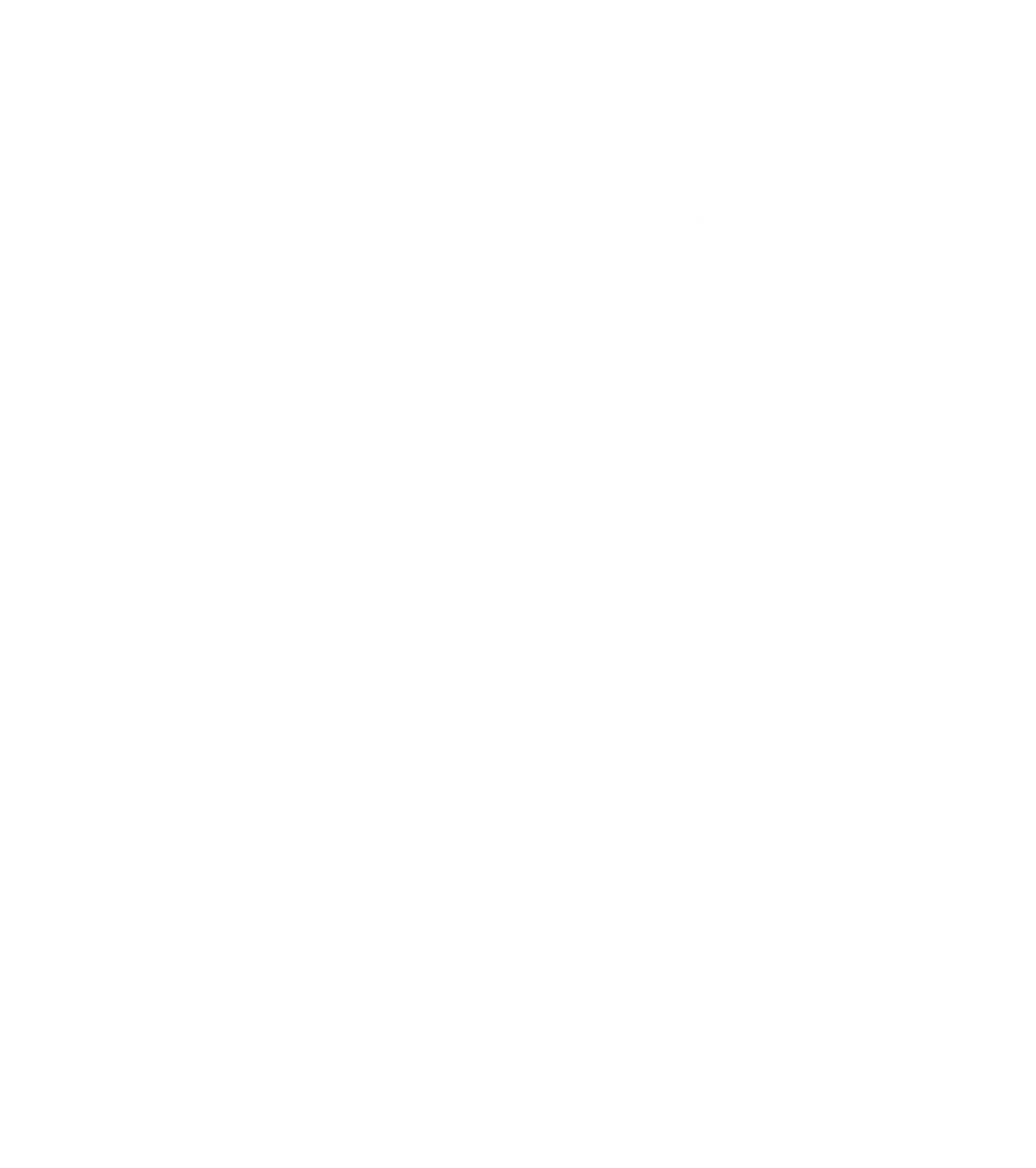 …are worried about uncontrolled costs and agent sprawl
…cite security and governance concerns among their biggest challenges
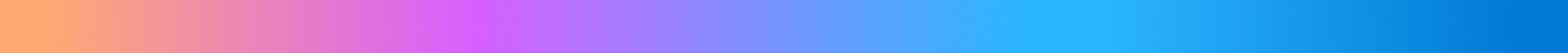 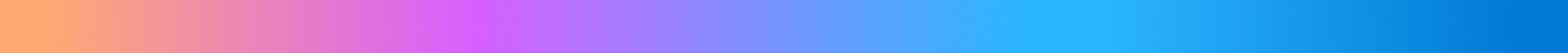 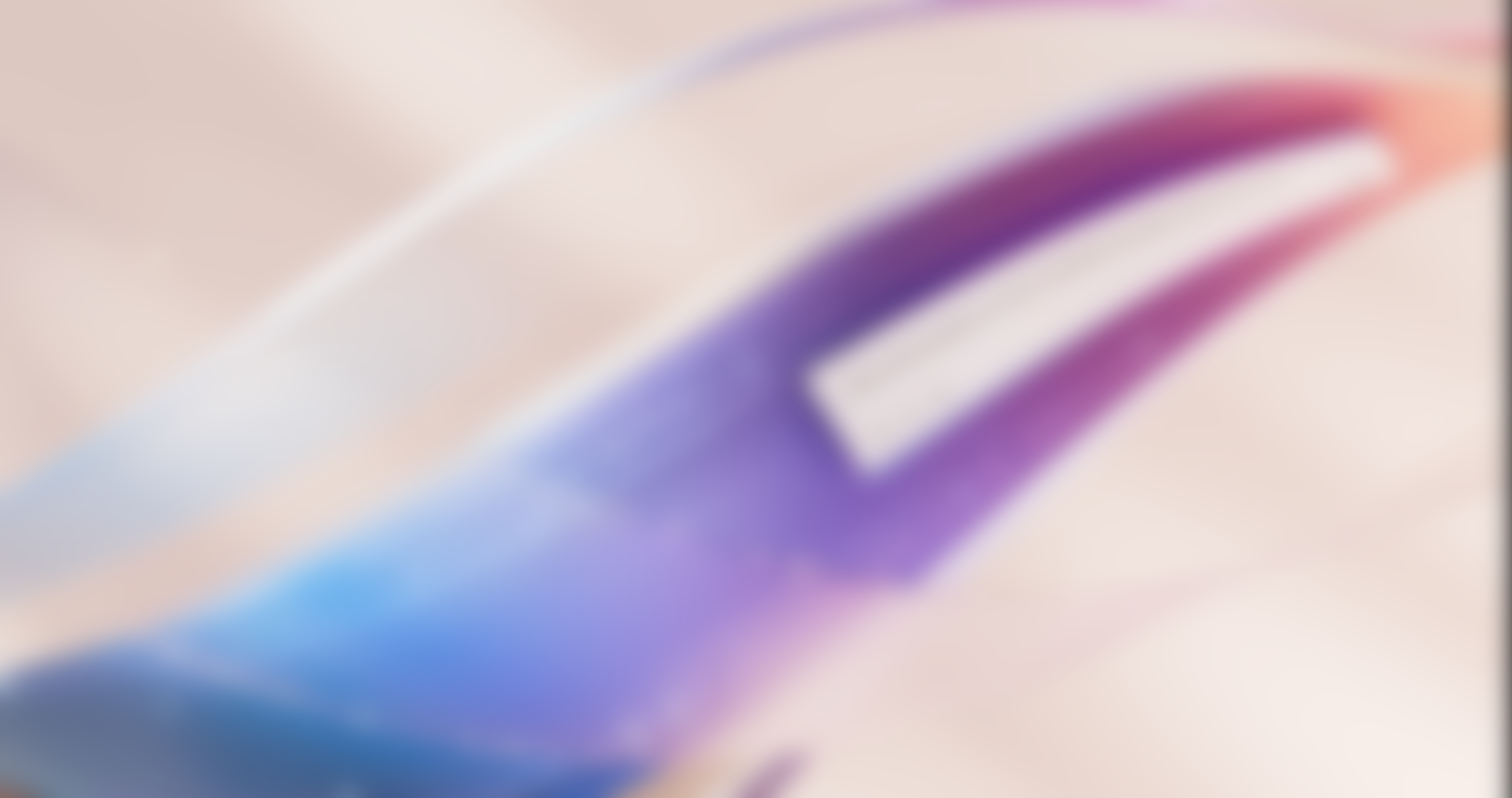 Customers want controls
70%
70%
70%
71%
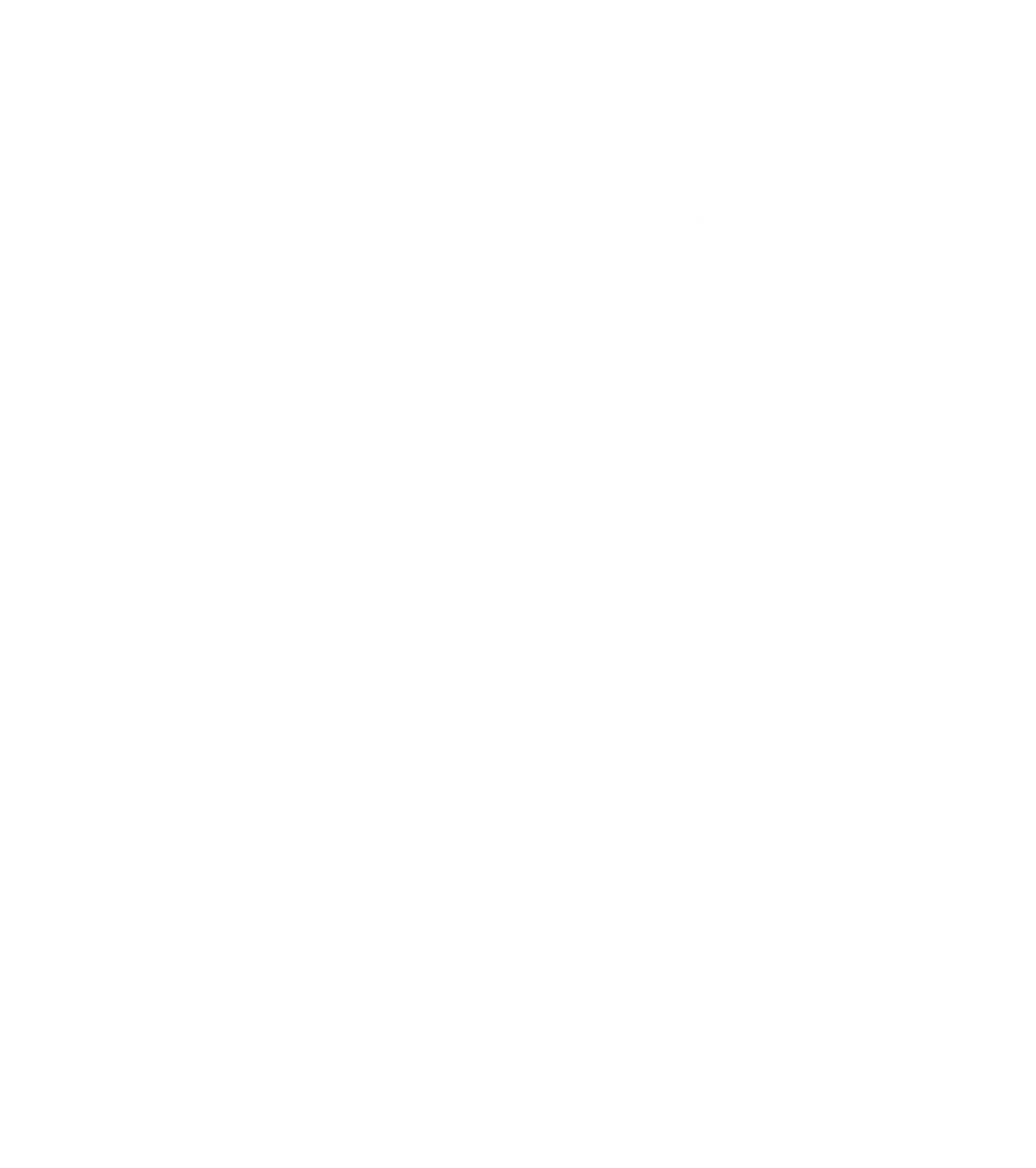 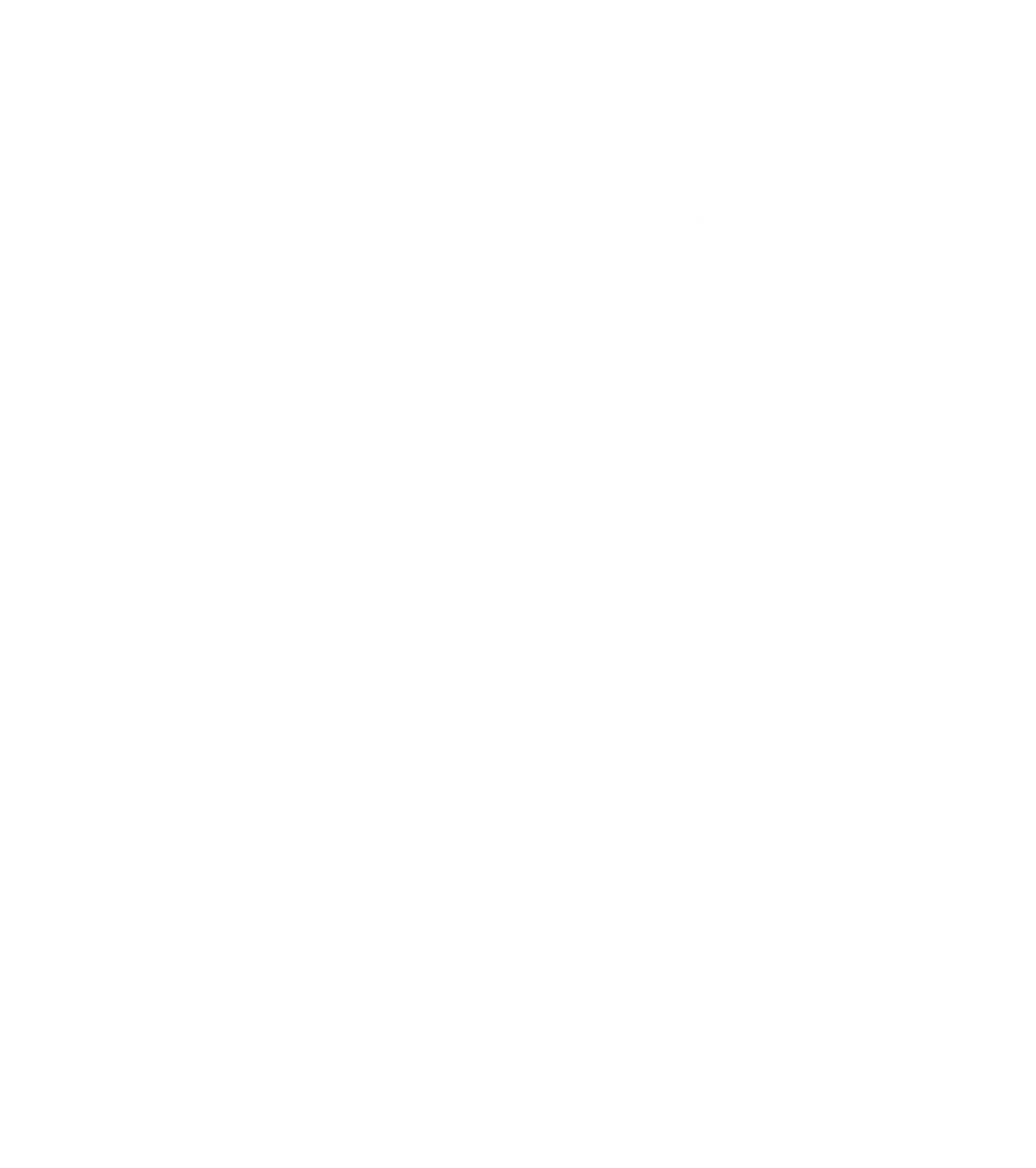 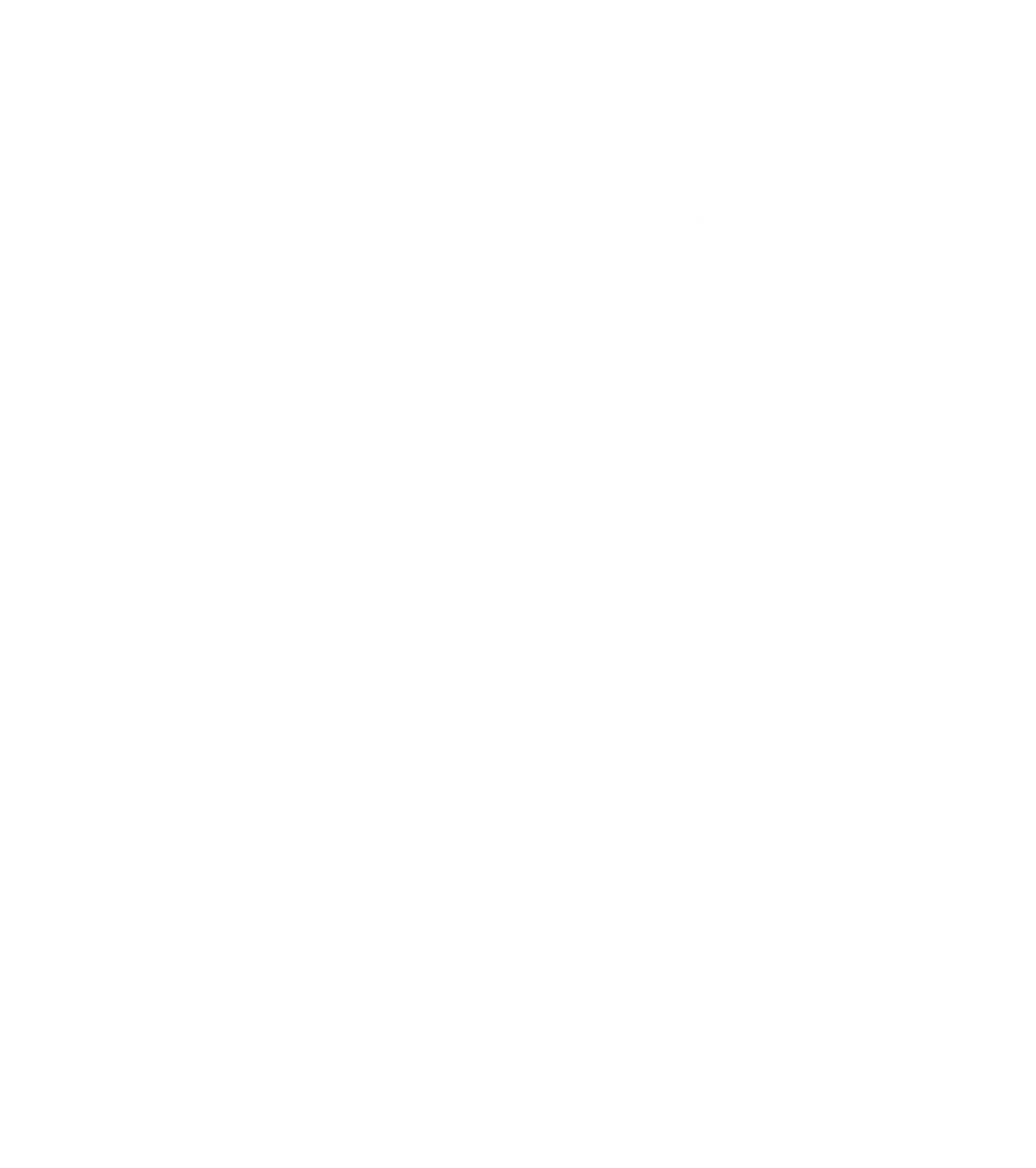 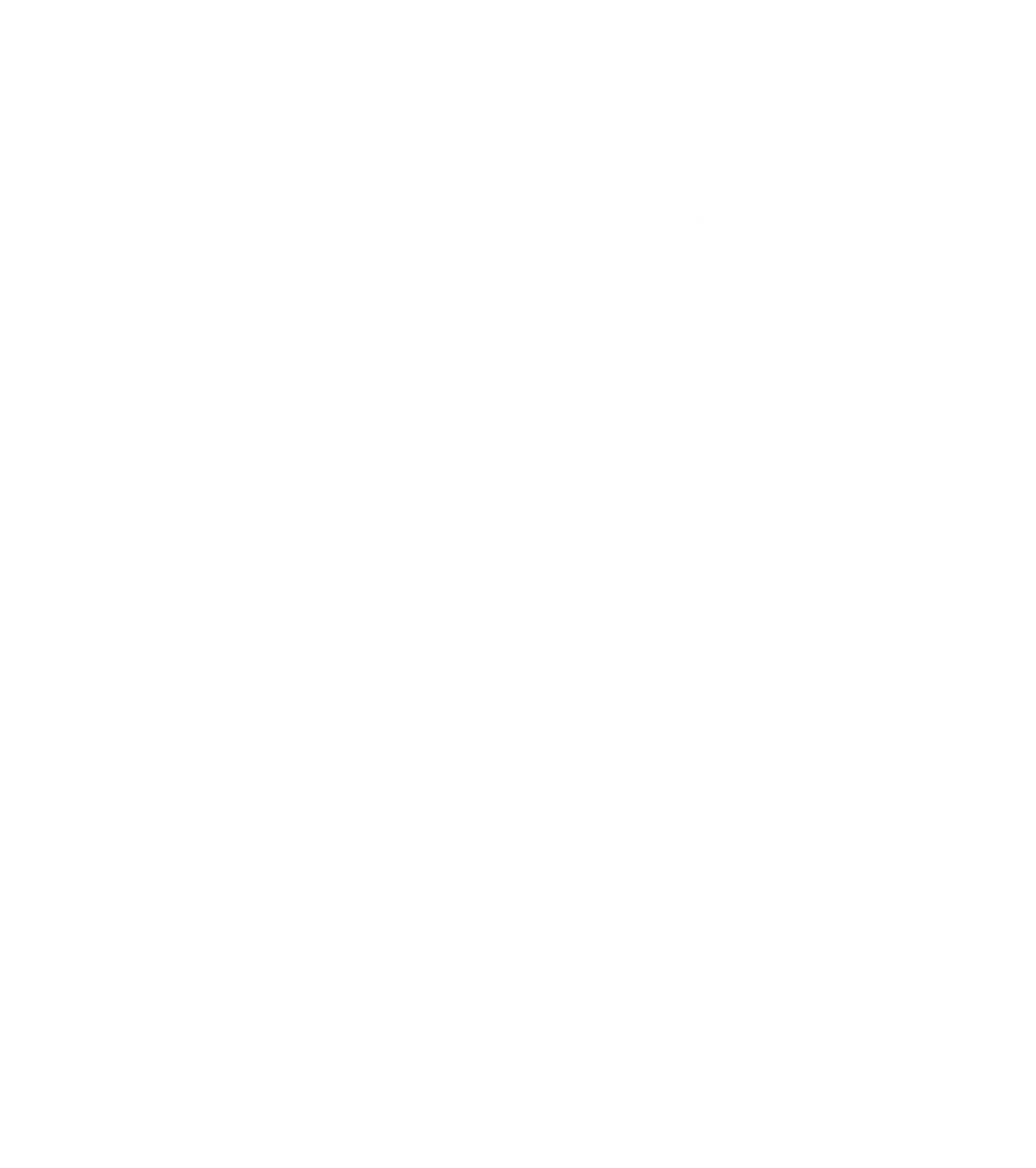 …are worried about uncontrolled costs and agent sprawl
…are worried about uncontrolled costs and agent sprawl.
…are worried about uncontrolled costs and agent sprawl
…cite security and governance concerns among their biggest challenges
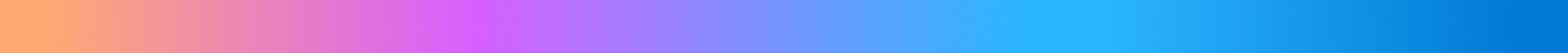 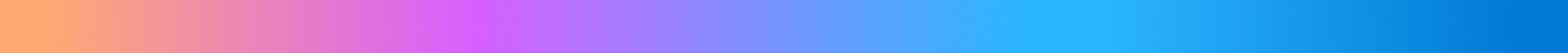 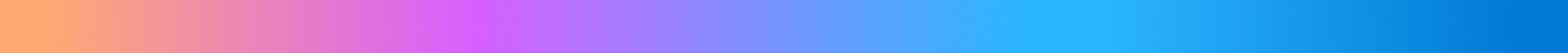 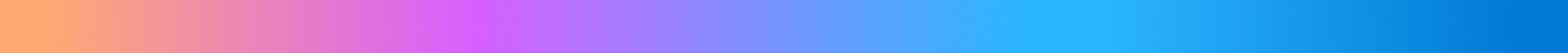 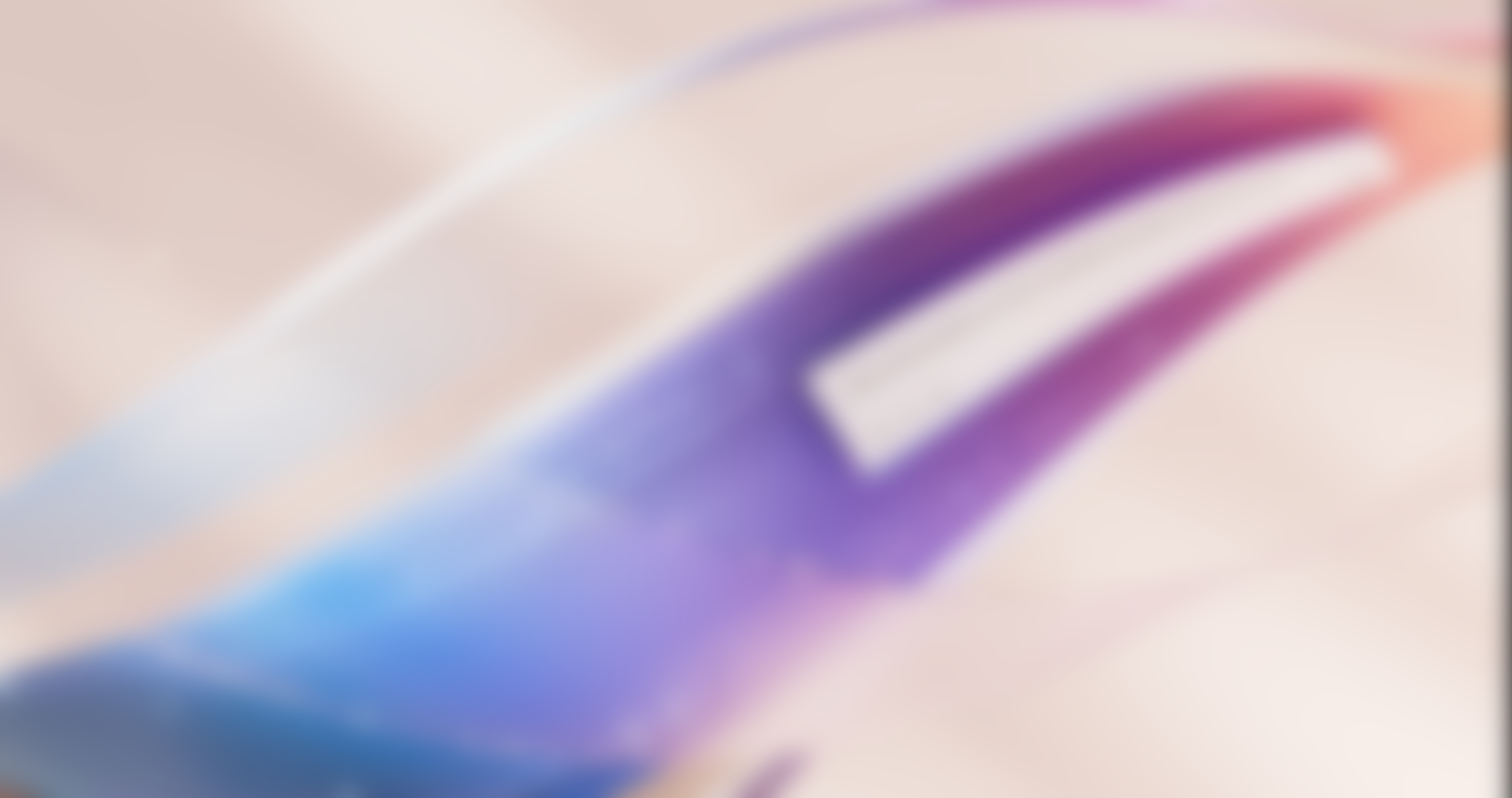 Customers want controls
70%
70%
14%
70%
71%
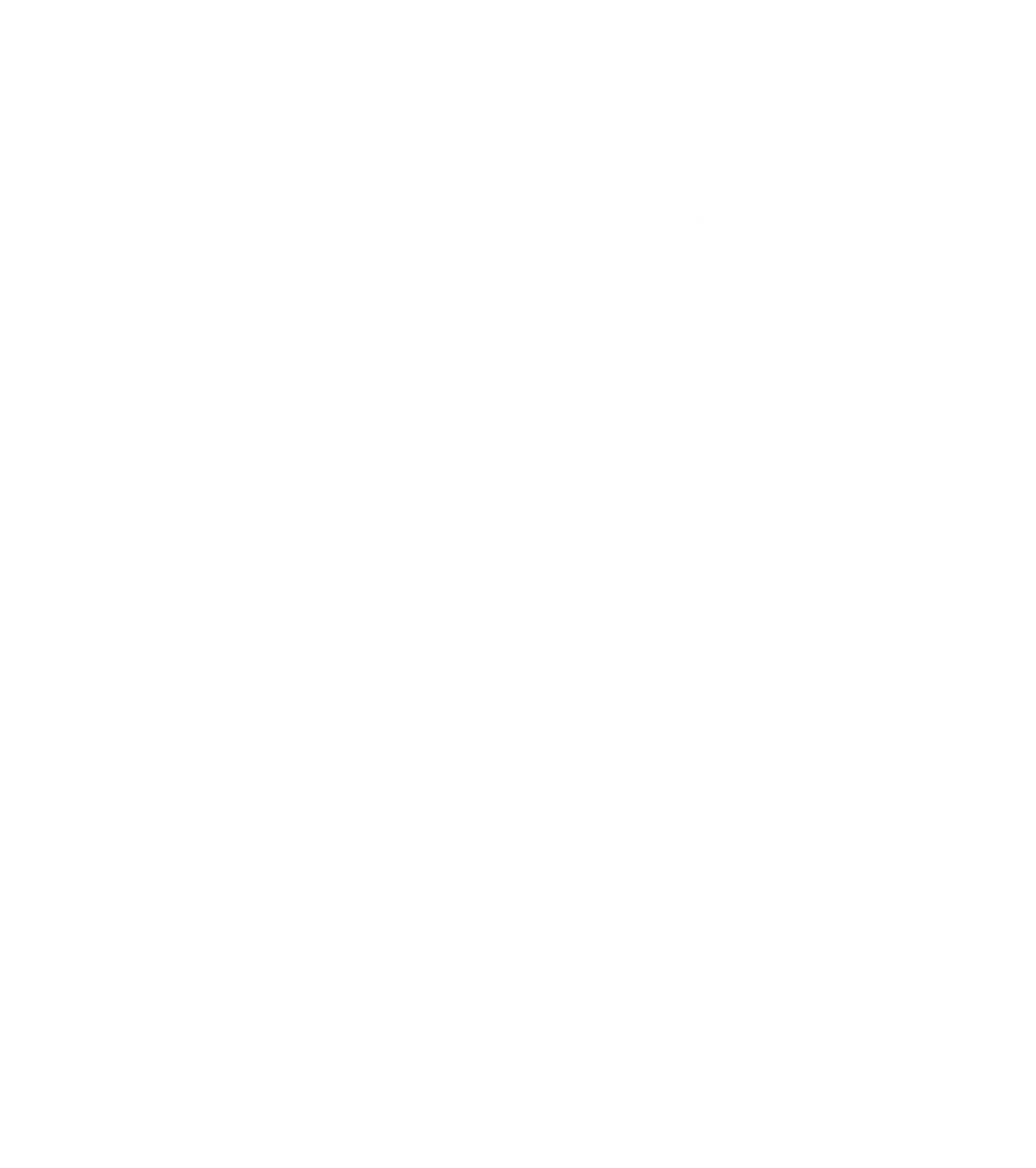 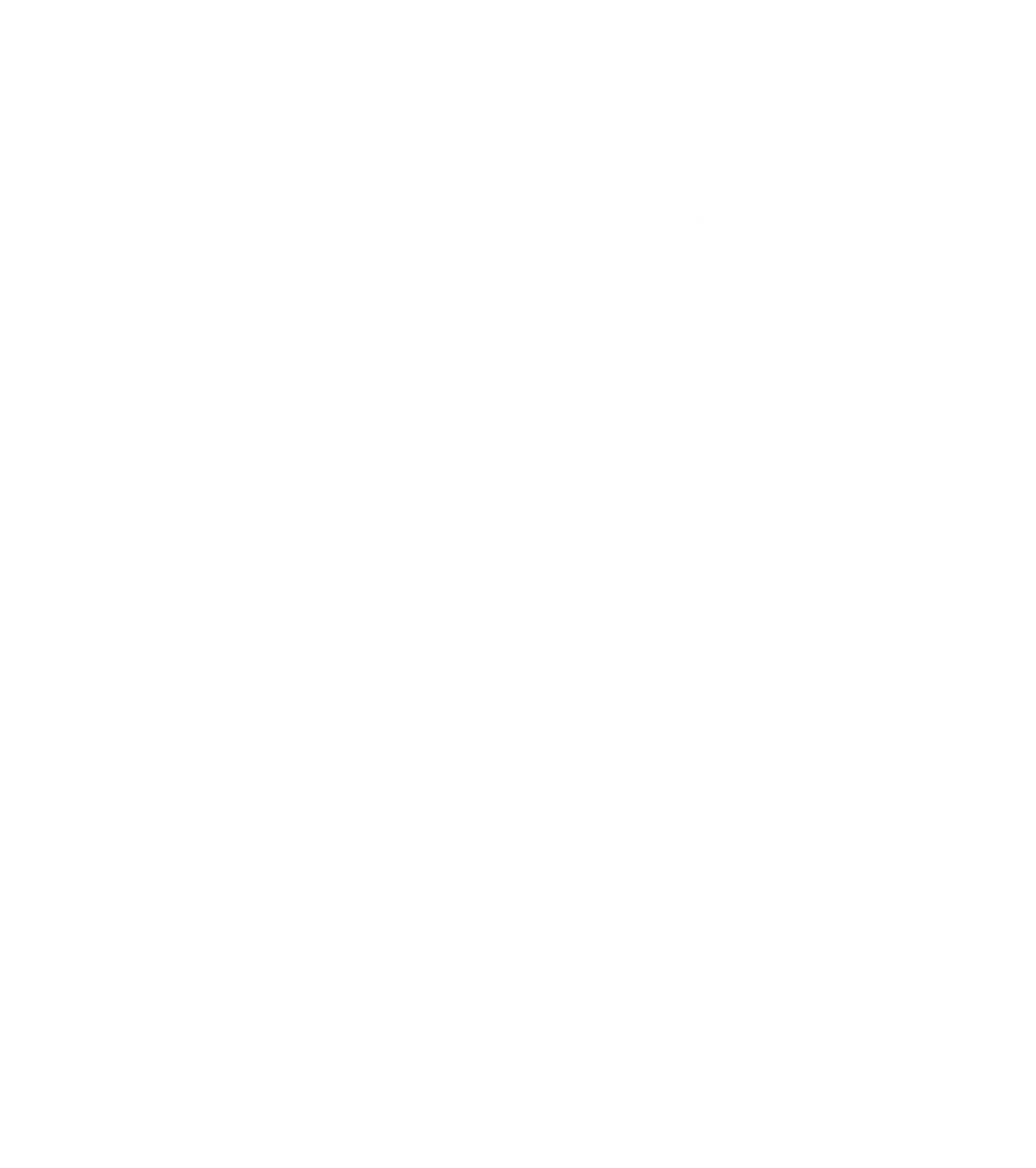 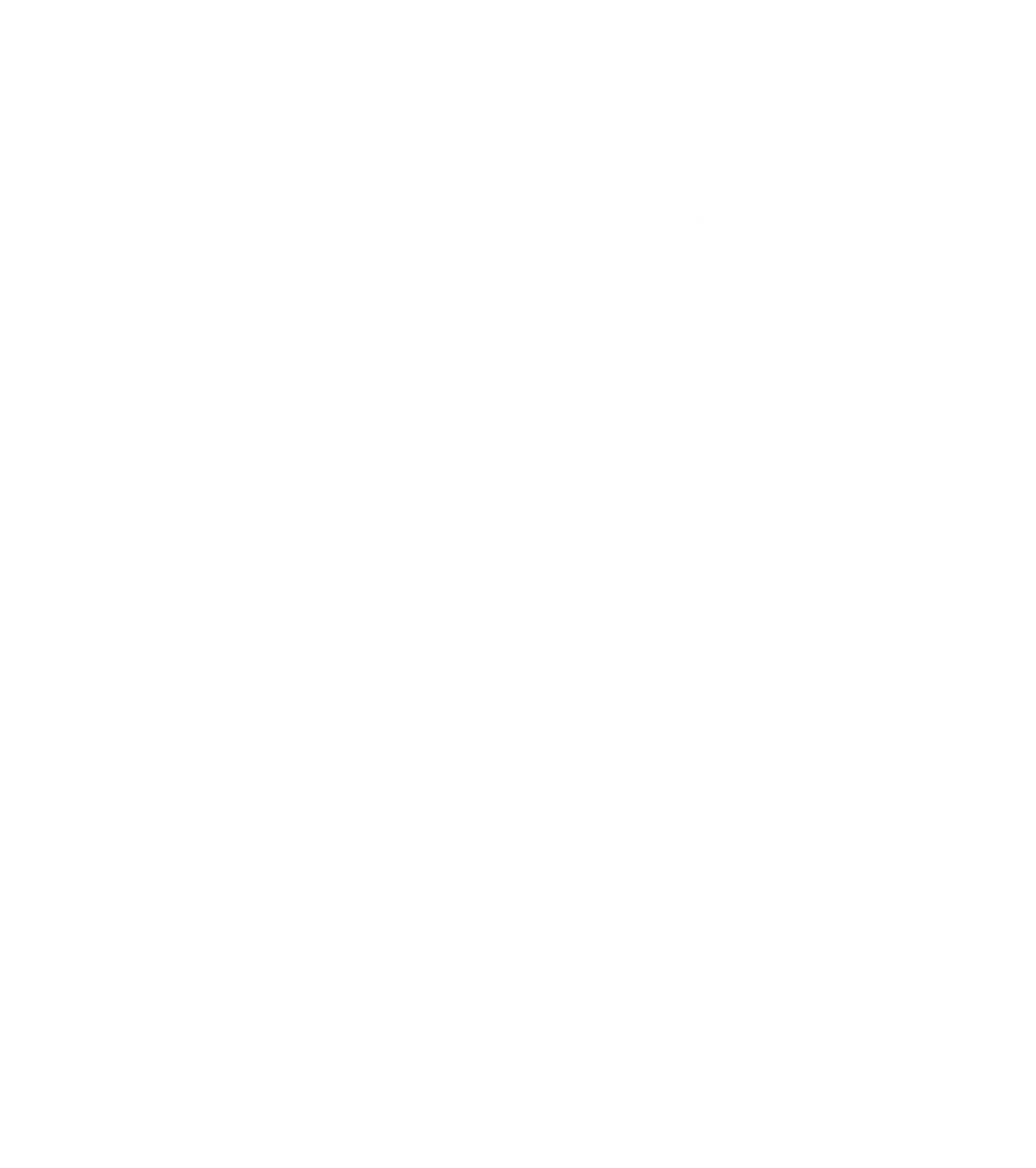 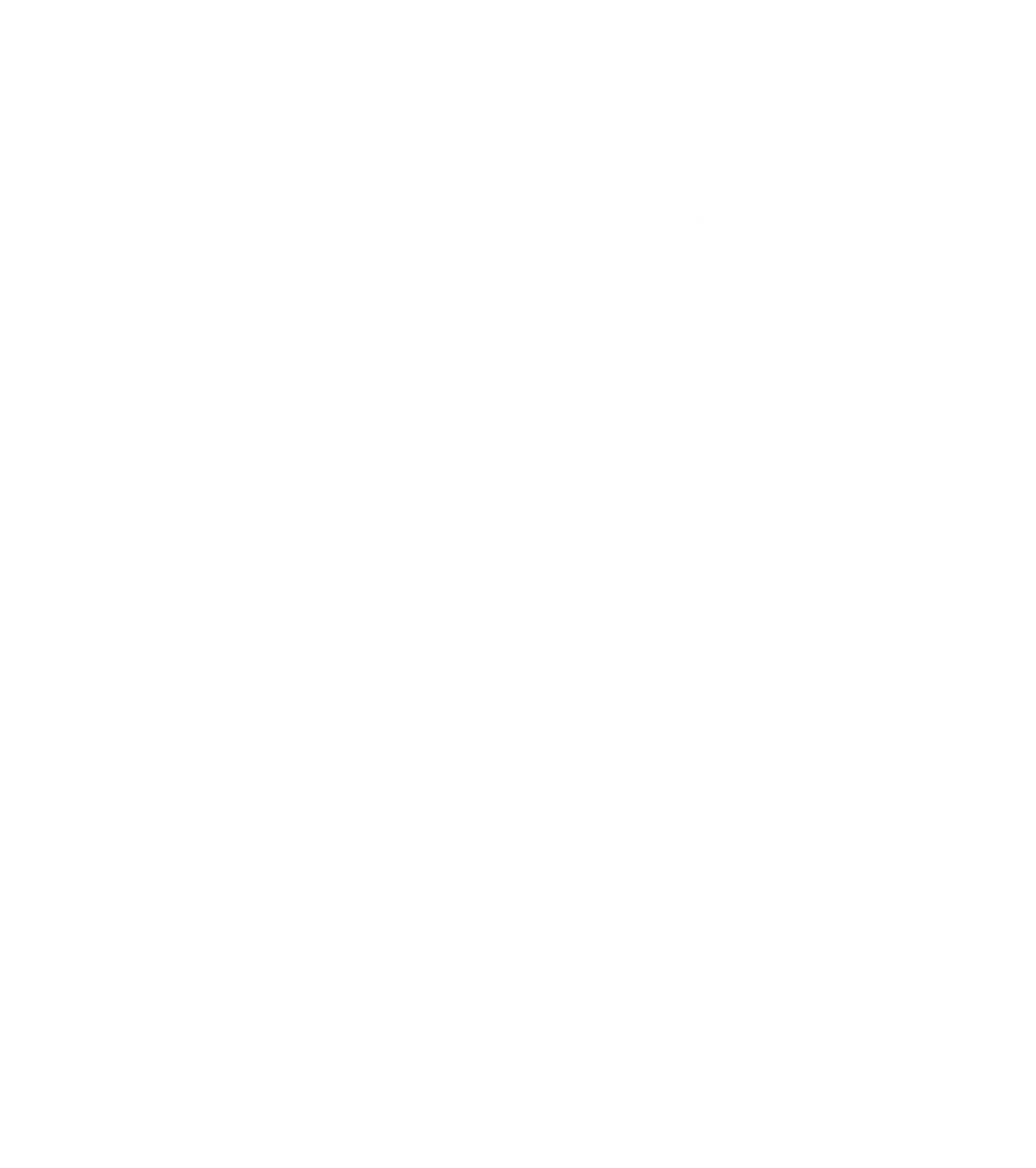 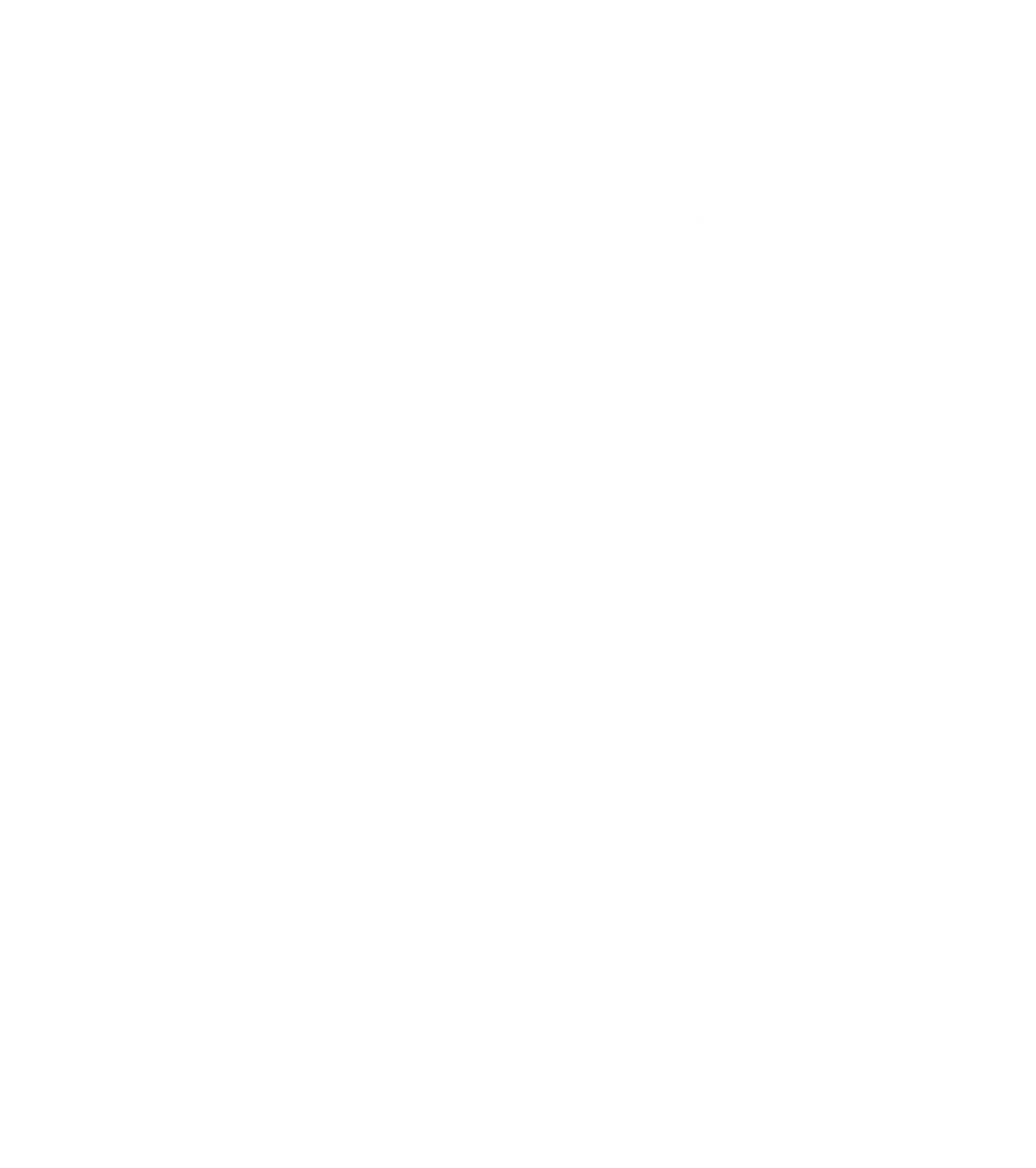 …are worried about uncontrolled costs and agent sprawl
…are worried about uncontrolled costs and agent sprawl
…believe they have the right governance structures in place to manage agents
…are worried about uncontrolled costs and agent sprawl
…cite security and governance concerns among their biggest challenges
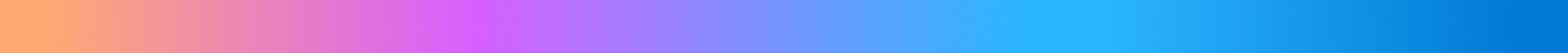 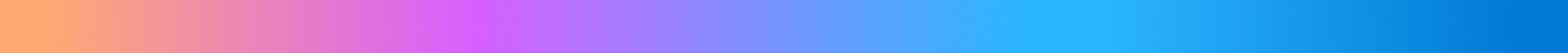 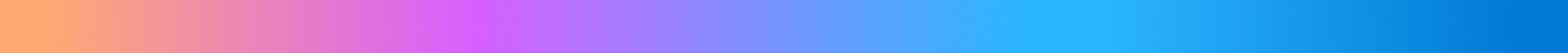 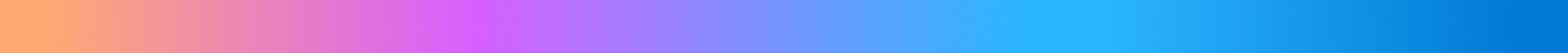 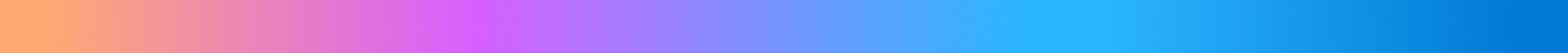 Foundational AI Commitments
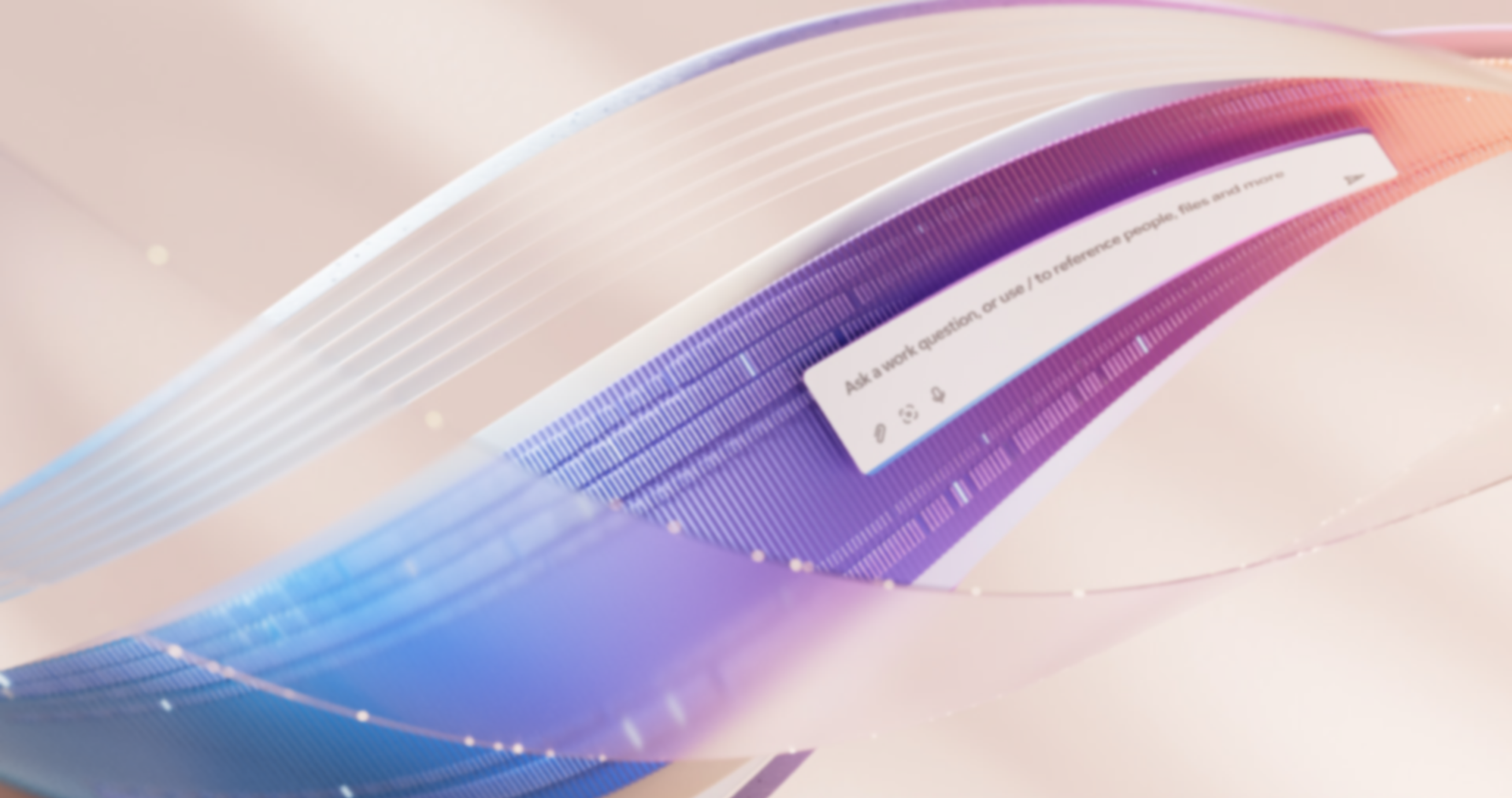 Microsoft commitments and controls
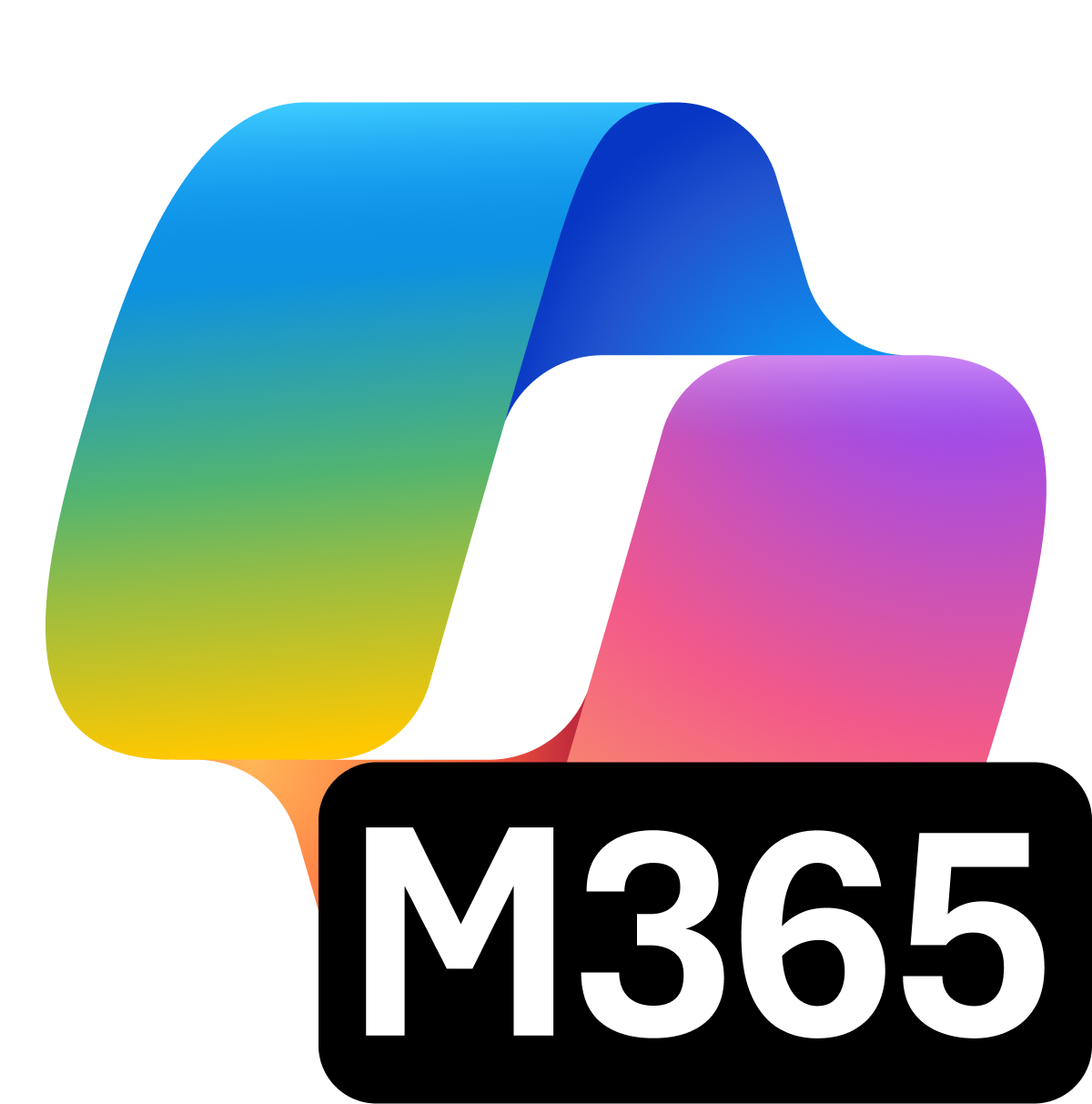 We secure your data at rest and in transit
You controlyour data
Microsoft 365 Copilot is built on trust
Your data is not used to train or enrich foundation models
You’re protected against AI security and copyright risks1
1 Learn more about the Customer Copyright Commitment
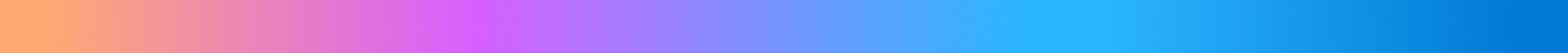 Microsoft 365 Copilot is built on trust
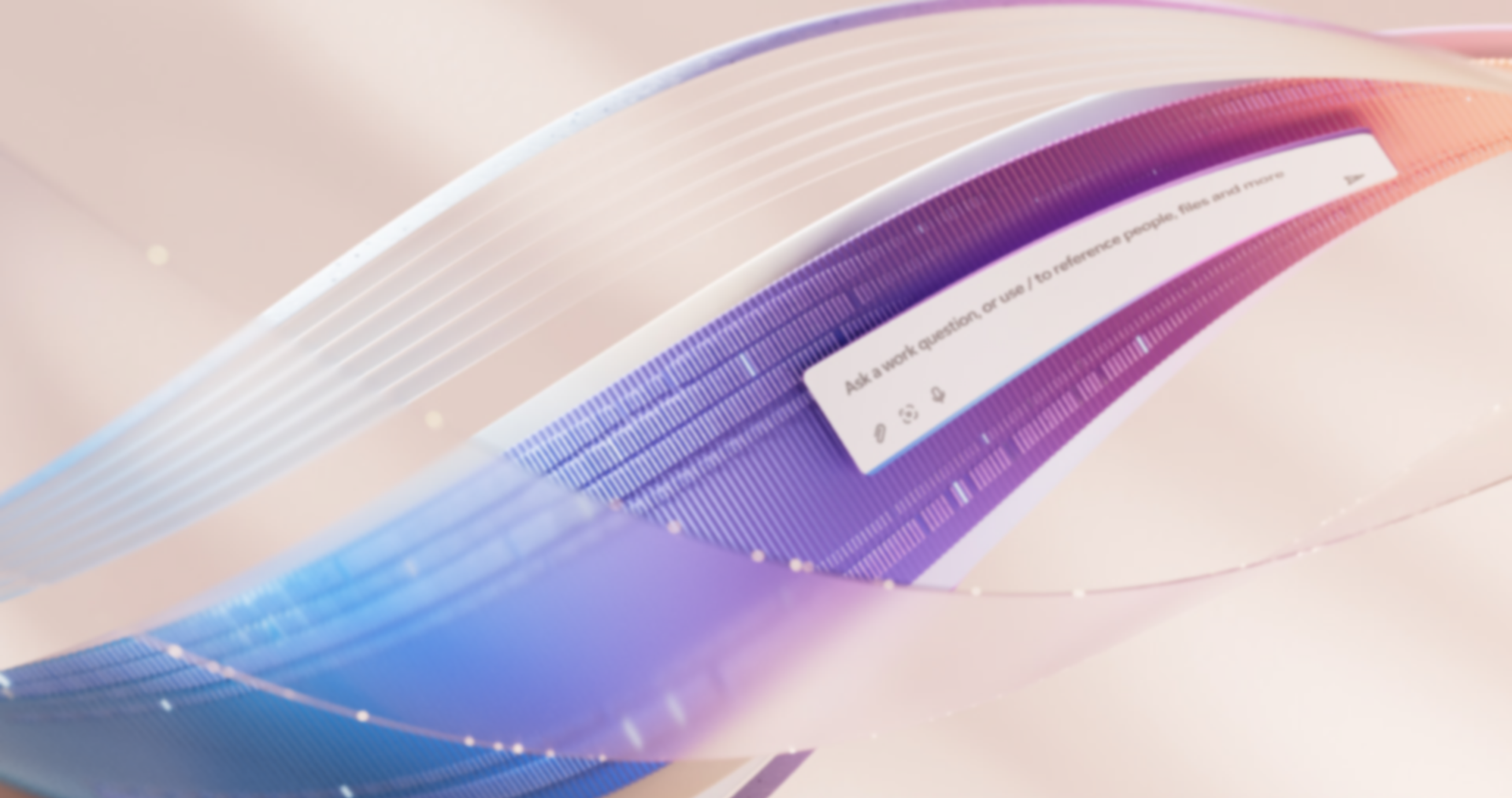 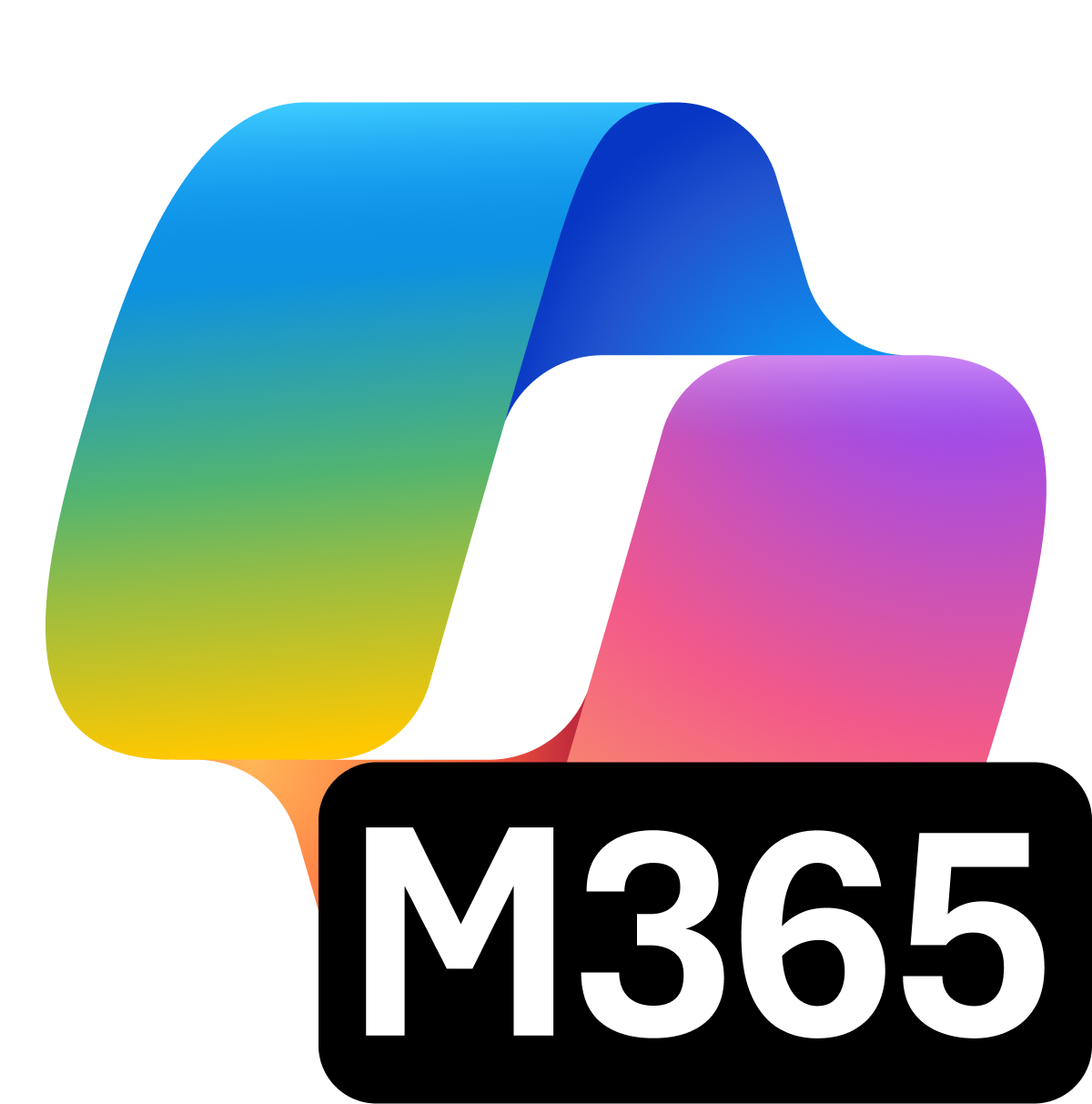 Microsoft 365 Copilot is built on trust
Microsoft commitments and controls
Tools to manage Copilot + agents
Foundational AI Commitments
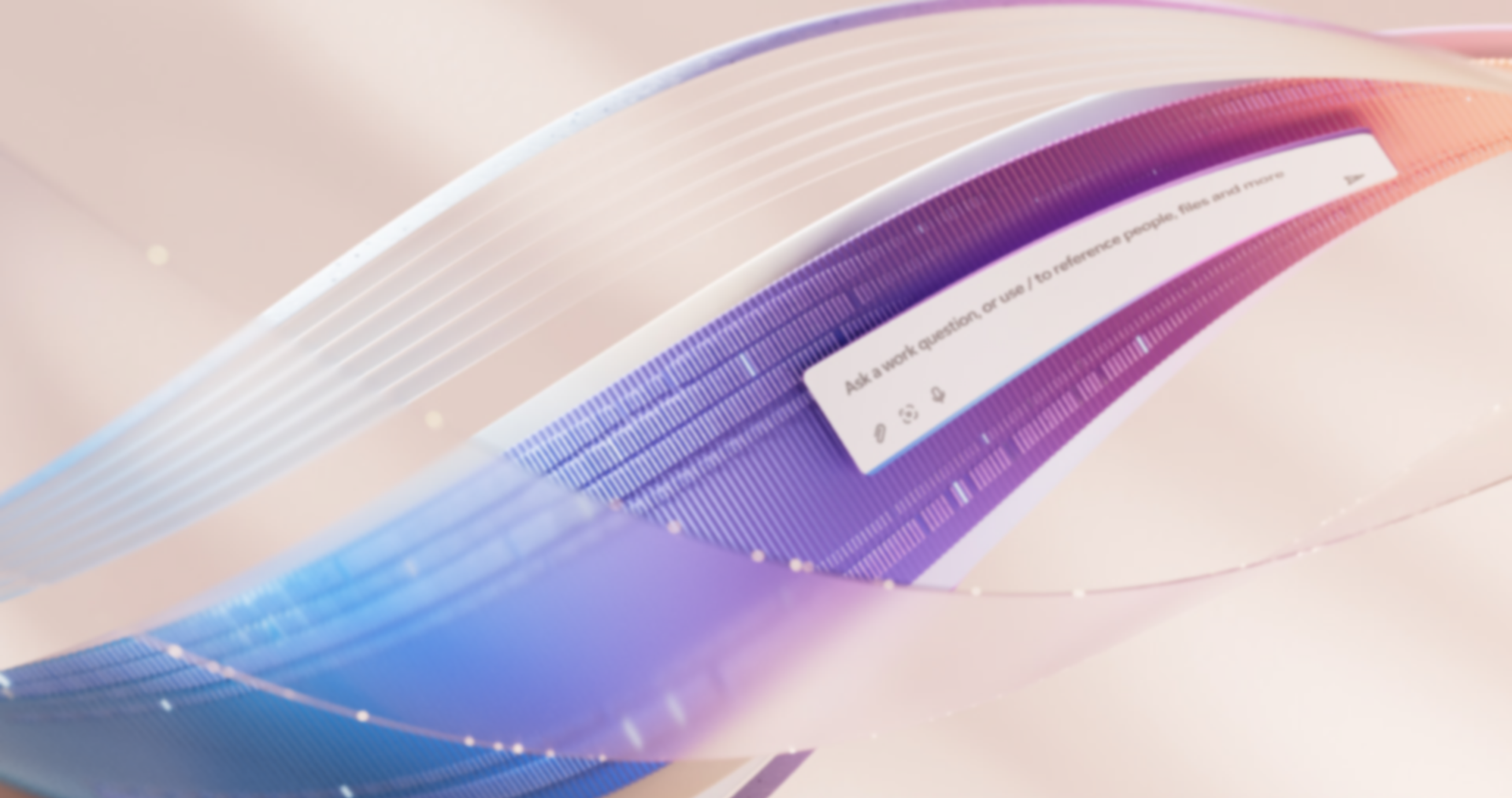 Tools to manage Copilot + agents
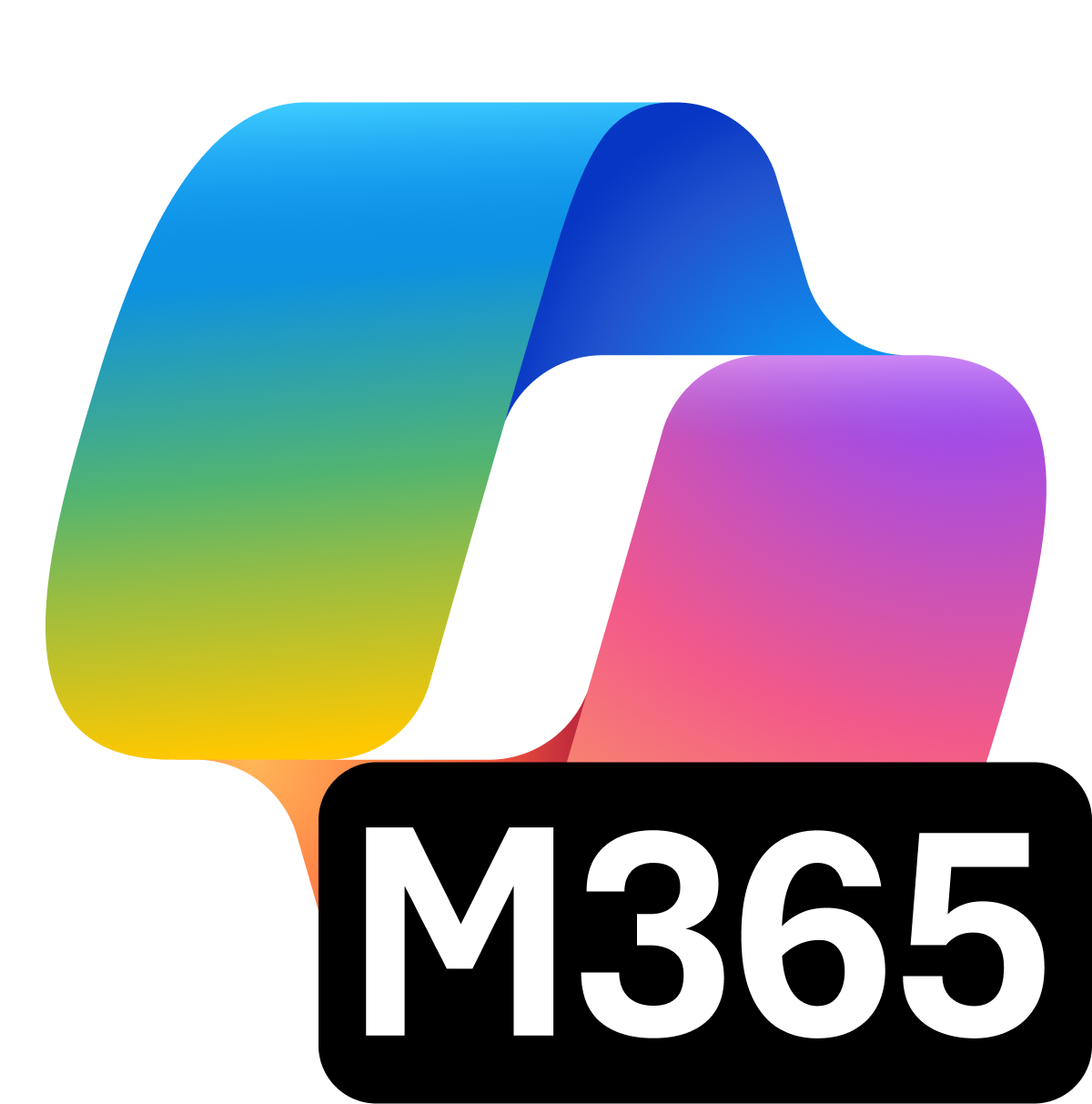 Copilot control System
Microsoft 365 Copilot is built on trust
Security & governance
Management controls
Measurement & reporting
1 Learn more about the Customer Copyright Commitment
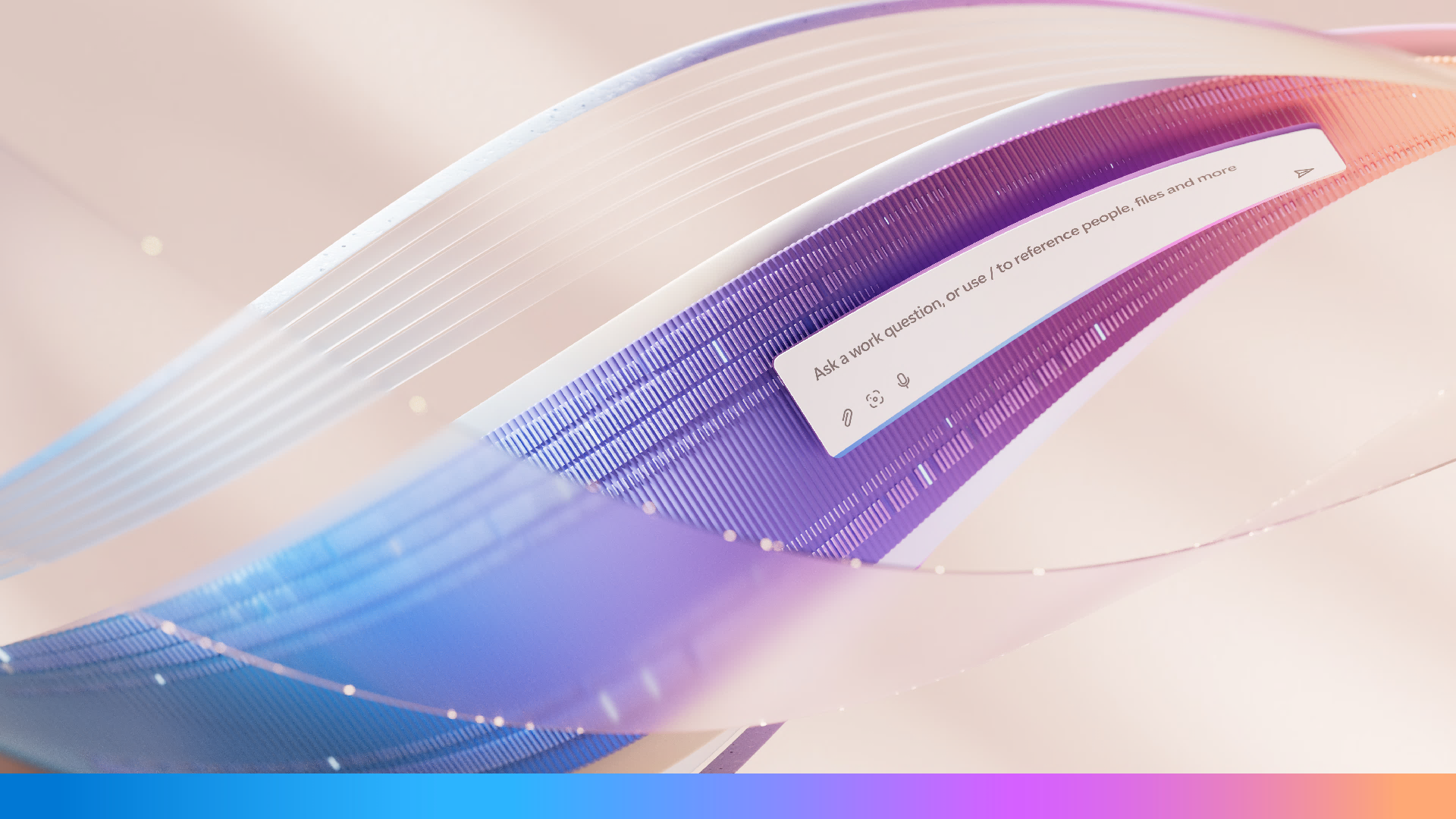 Copilot Control System
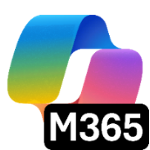 Copilot + Agents
Measurement & Reporting
Security & Governance
Management Controls
Data security
AI security
Compliance & privacy
Licensing & metering
Agent lifecycle
Customization
Readiness and adoption
Productivity impact
Business value & ROI
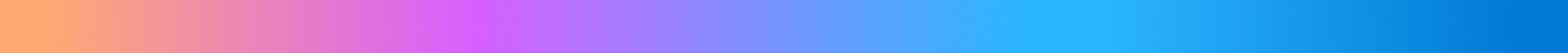 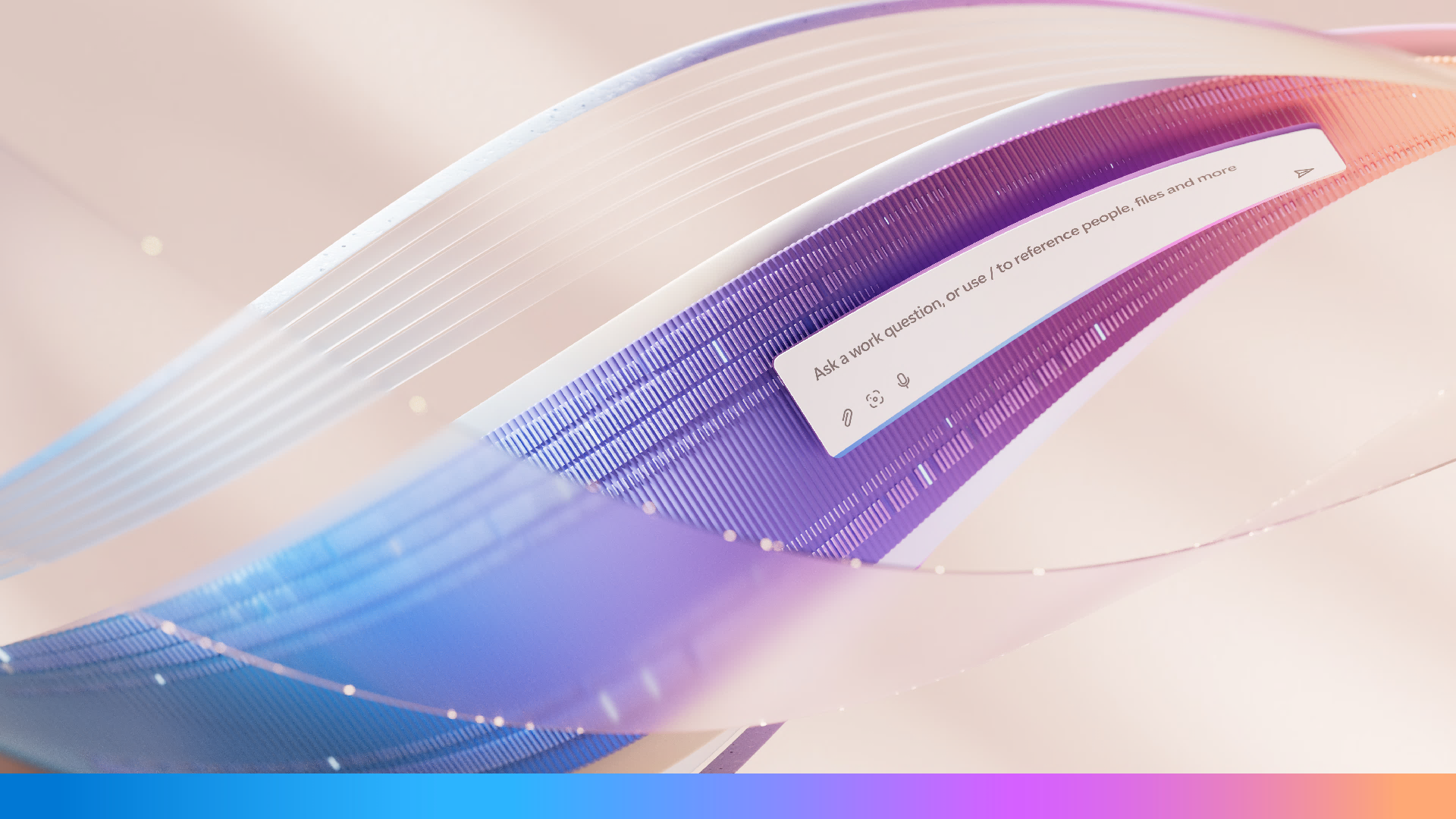 Copilot Control System
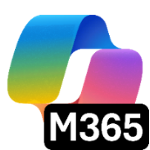 Copilot + Agents
Security & Governance
Management Controls
Measurement & Reporting
Data security
AI security
Compliance & privacy
Licensing & metering
Agent lifecycle
Customization
Readiness and adoption
Productivity impact
Business value & ROI
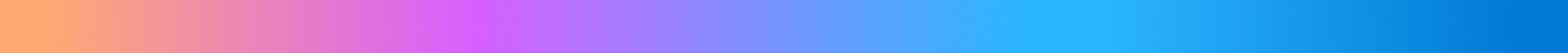 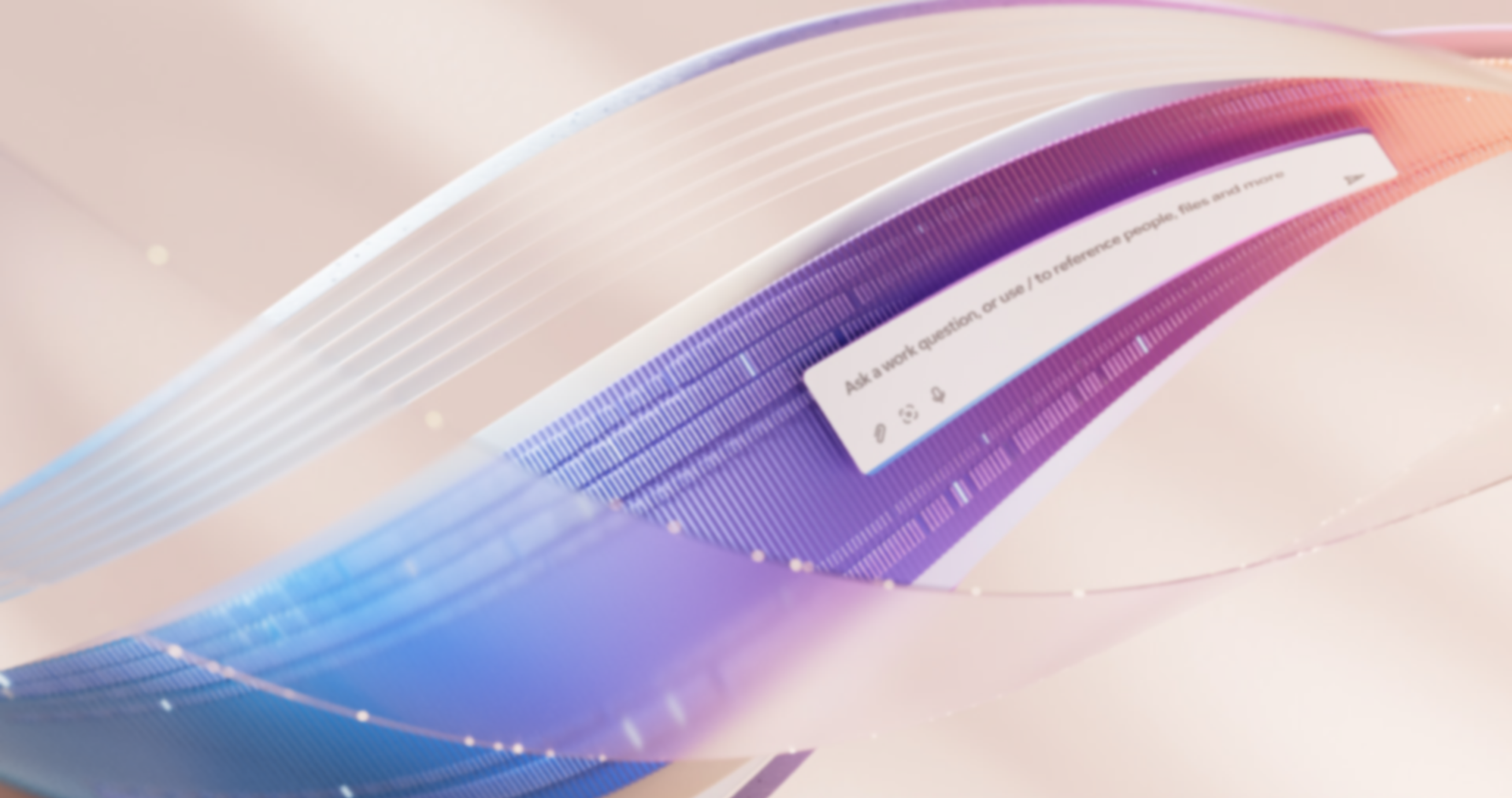 JUNE 17TH
8:30–9:30AM PT
Dave Minasyan
Principal PM
Secure Microsoft 365 Copilot and agents – Practical steps for addressing oversharing concerns utilizing SAM and Purview
Sophie Ke
Sr. Product Manager
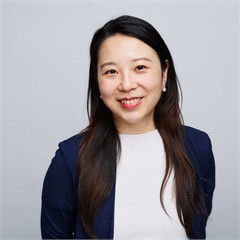 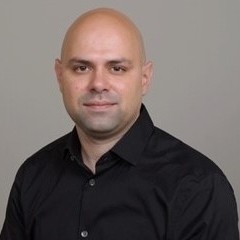 9:30–10:30AM PT
Erica Toelle
Sr. Product Marketing Manager
Jeremy Chapman
Director, PMM
Prevent data loss and insider risks for Microsoft 365 Copilot with Microsoft Purview
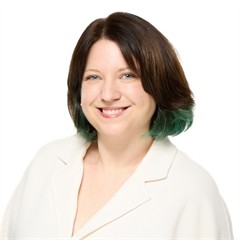 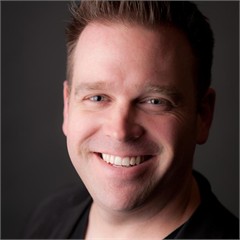 10:30–11:00AM PT
Alex Pozin
Director of PMM
Suhel Parekh
Principal Product Manager
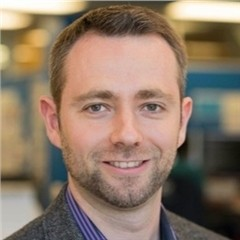 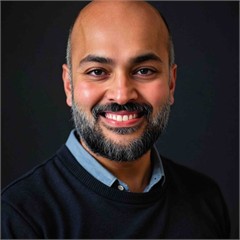 Understanding web search controls in Microsoft 365 Copilot
11:00AM–12:00PM PT
Day 1
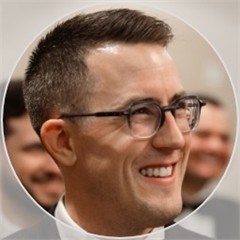 Mik Ferland
Principal PM
Build enterprise-scale agents securely
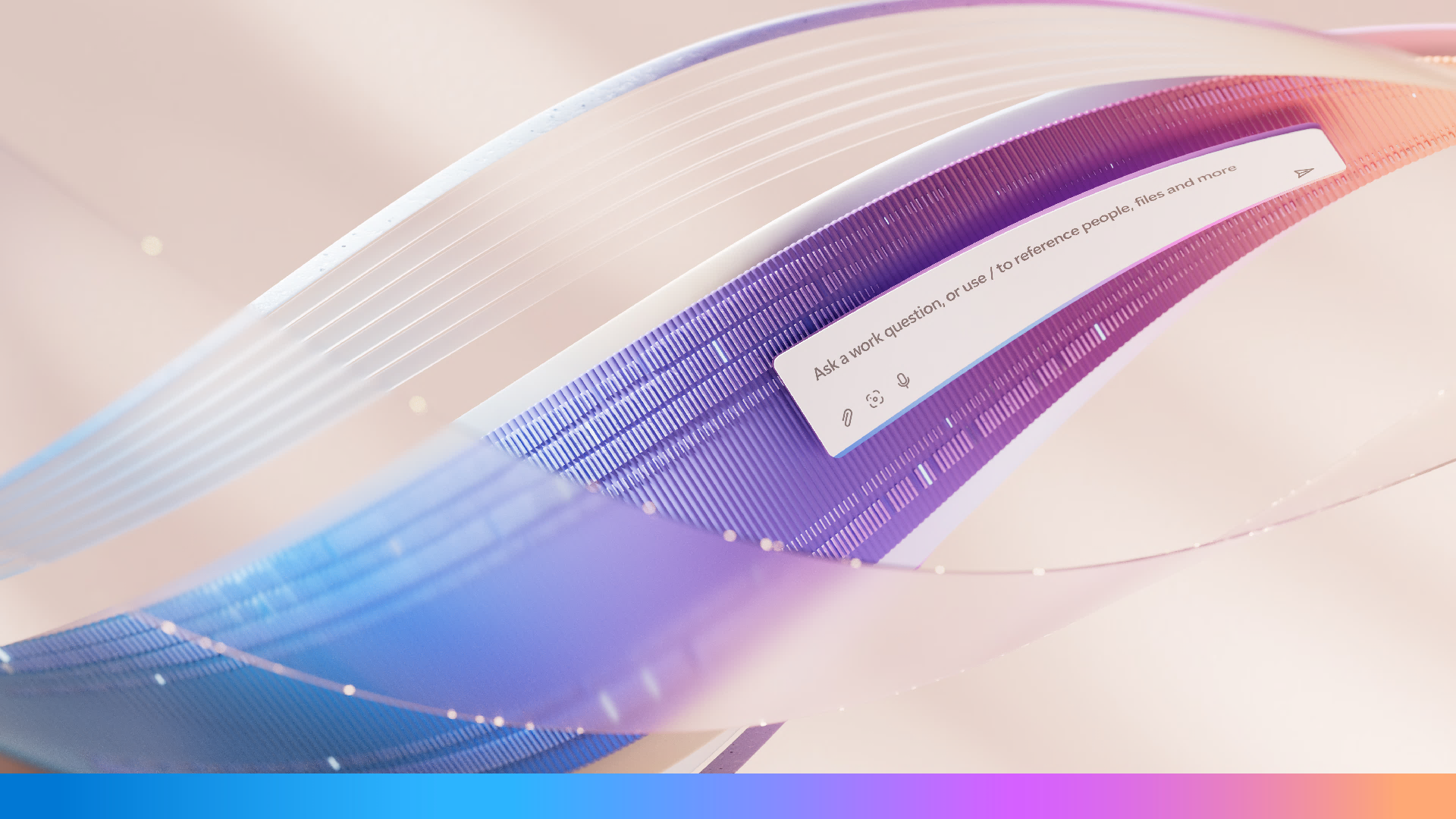 Copilot Control System
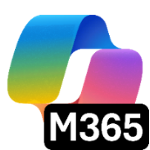 Copilot + Agents
Security & Governance
Management Controls
Measurement & Reporting
Data security
AI security
Compliance & privacy
Licensing & metering
Agent lifecycle
Customization
Readiness and adoption
Productivity impact
Business value & ROI
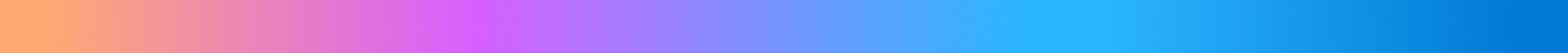 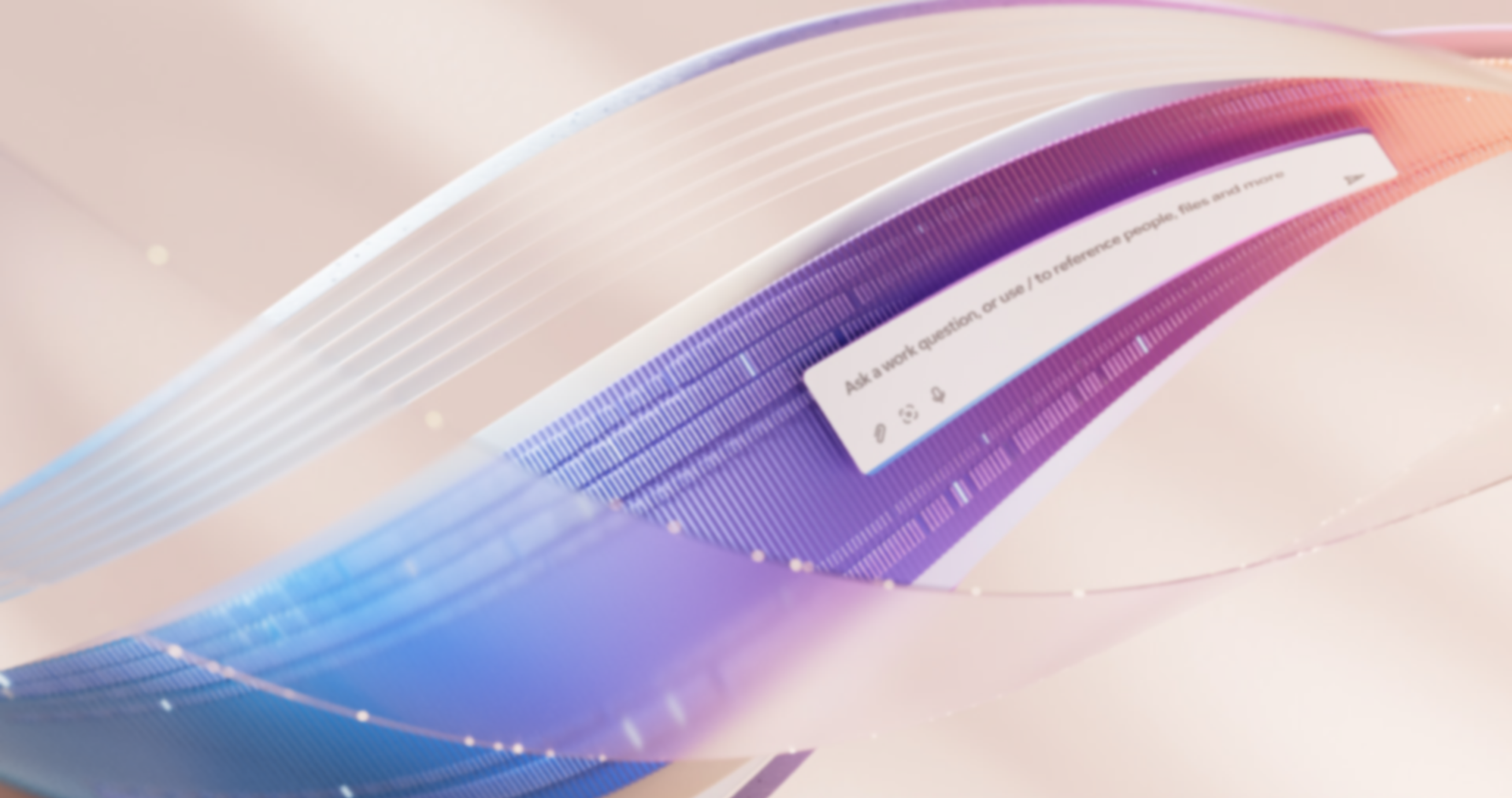 JUNE 18TH
8:00–9:00AM PT
Ganesh Krishnamurthy
Principal PM Manager
James Bell
Director, PMM, CCS
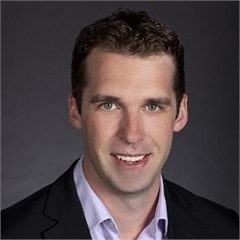 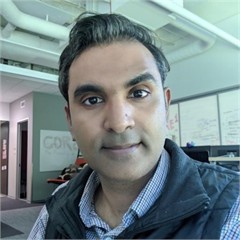 Copilot agent management and controls
9:00–10:00AM PT
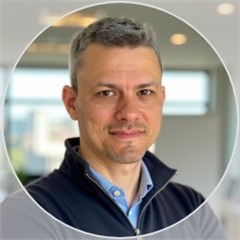 Asaf Tzuk
Principal PM
Empower Copilot Studio makers with enterprise-grade management controls
Day 2
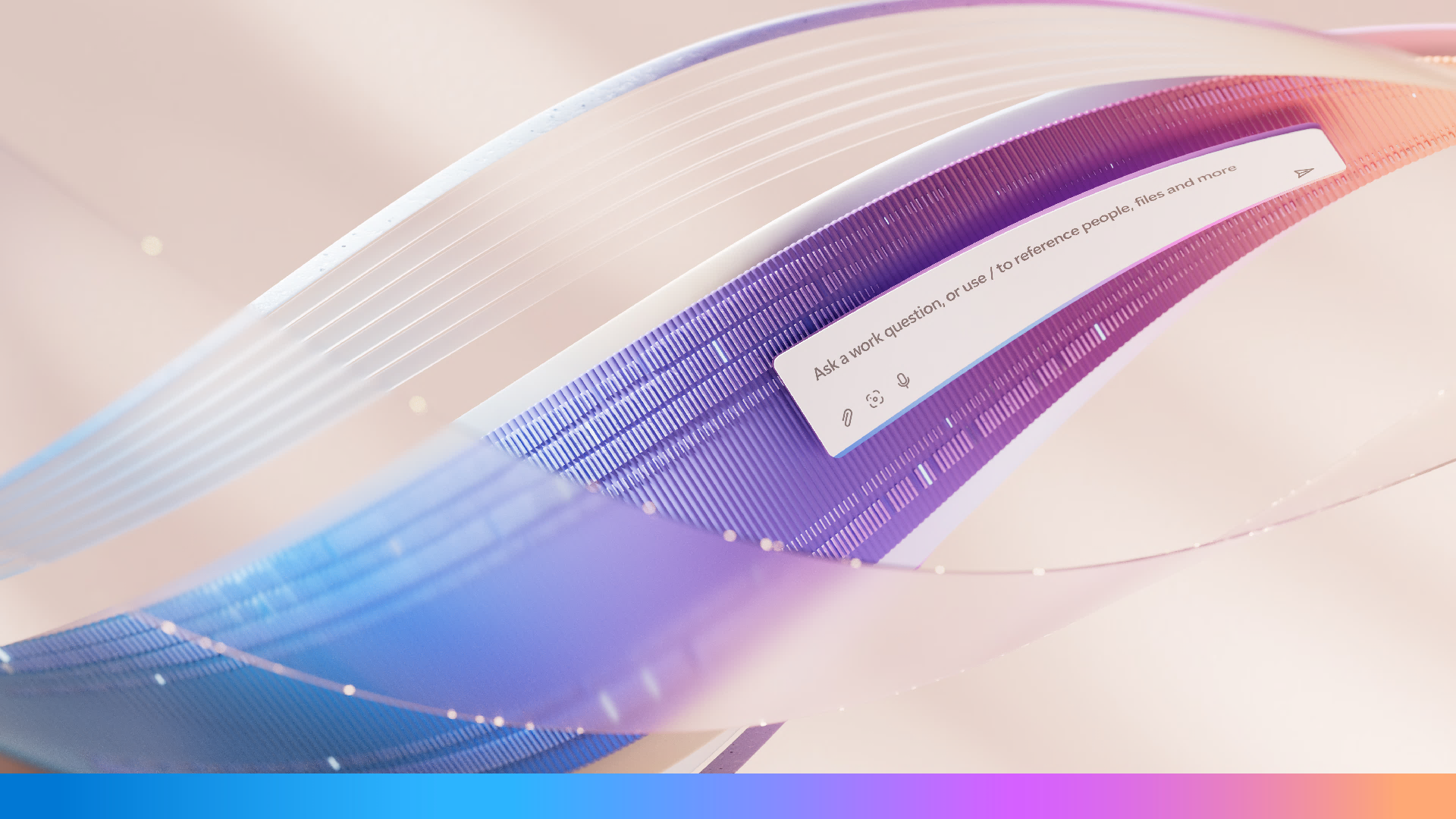 Copilot Control System
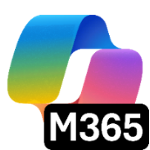 Copilot + Agents
Security & Governance
Management Controls
Measurement & Reporting
Data security
AI security
Compliance & privacy
Licensing & metering
Agent lifecycle
Customization
Readiness and adoption
Productivity impact
Business value & ROI
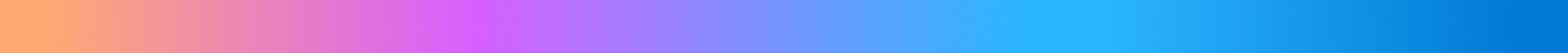 [Speaker Notes: In the second half of the morning, we’ll talk a look at the third CCS pilar and address that final statistic from Gartner – you know the one where only 14% of survey respondents felt comfortable with governance structures…?]
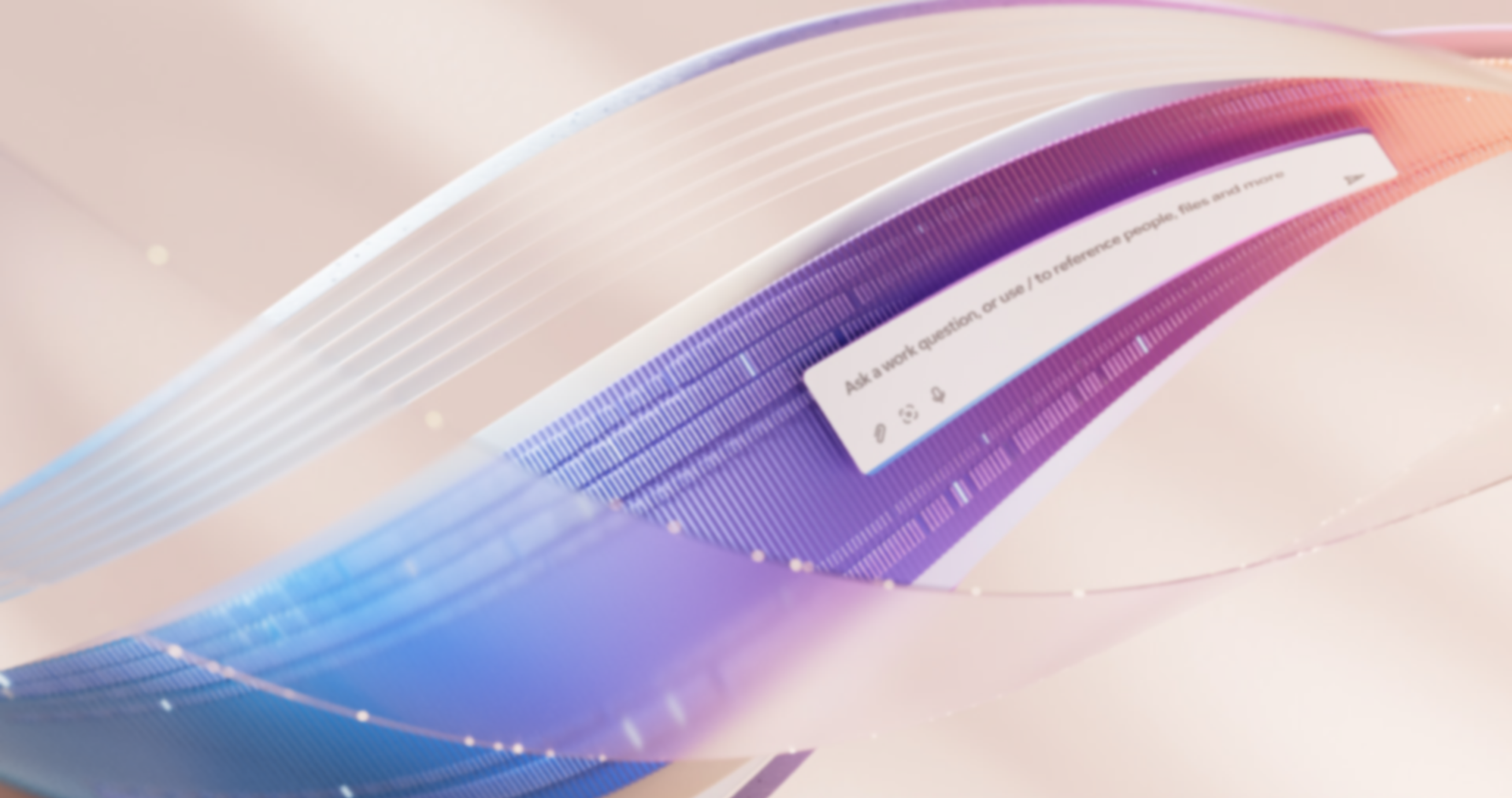 JUNE 18TH
10:00–11:00AM PT
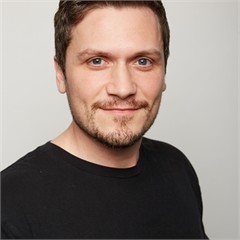 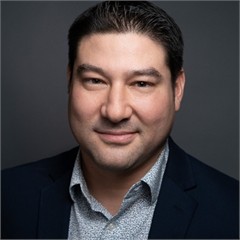 Samer Baroudi
Sr. PMM
Mike Walsh
Director, PMM, Copilot Analytics
Measure usage and impact of Copilot and agents
11:00AM–12:00PM PT
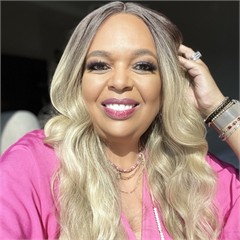 Karuana Gatimu
Director of CX PM
Practical guidance for AI and collaboration adoption
Day 2
[Speaker Notes: Well – Mike and Samer will cover Copilot analytics to help you quantify the impact AI is having on your organizations.

And we’ll close strong with Karuana, who’ll spend time with us talking about how your organization can drive the collaboration with and adoption of AI tools.

I]
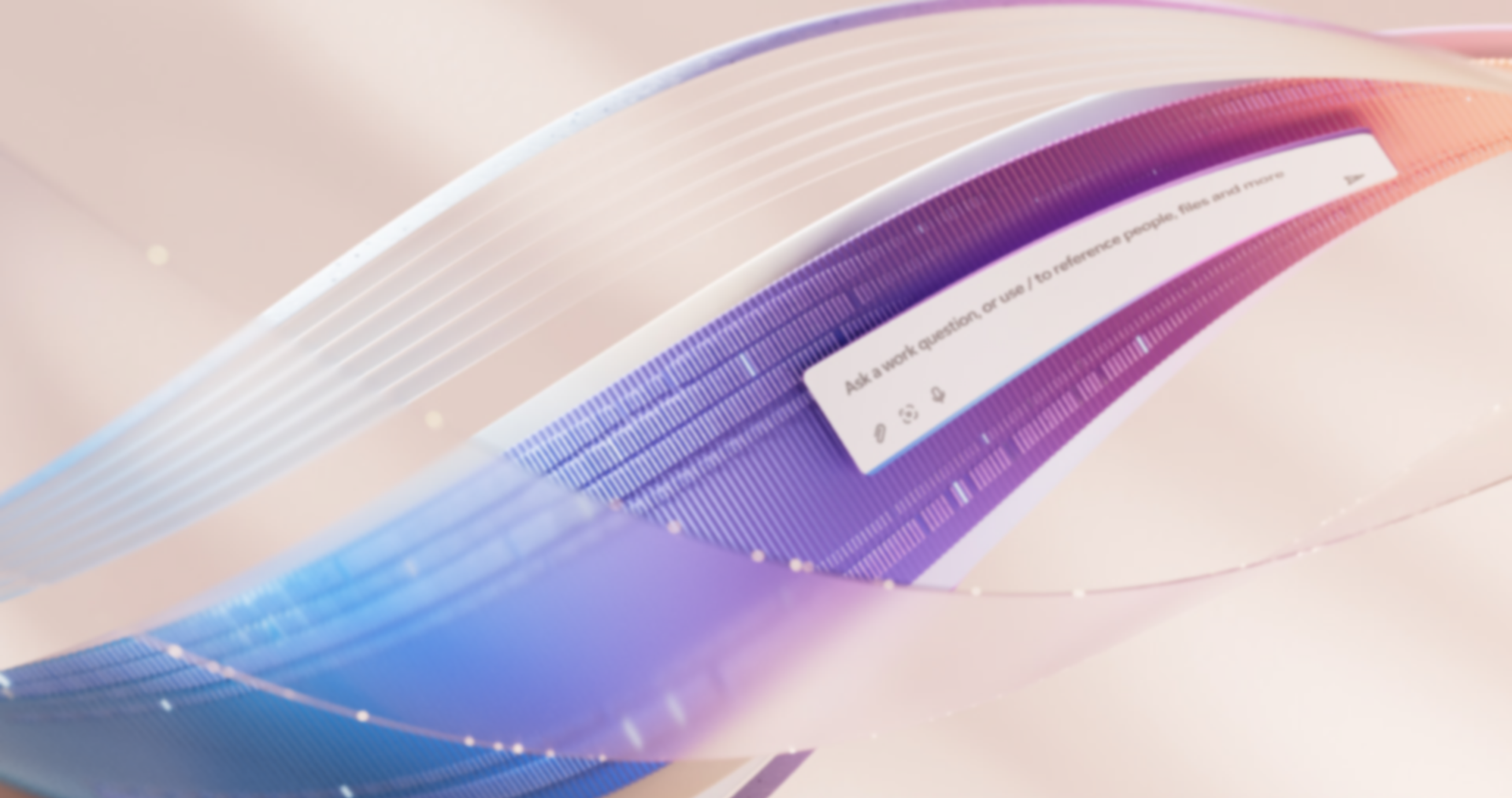 How to participate
Visit the session pages
Post questions, get answers from our SMEs – live!
Watch us live or after the event
Join us during or after the event to learn from our experts.
Join the conversation
Follow up, connect & share with us in the MTC discussion space.
[Speaker Notes: It’s a packed schedule, and we want you to learn – and to engage with us.  We’re always thrilled to hear from customers, and want to make these sessions as engaging and interactive as possible.  Here’s how to make the most of your time with us!]
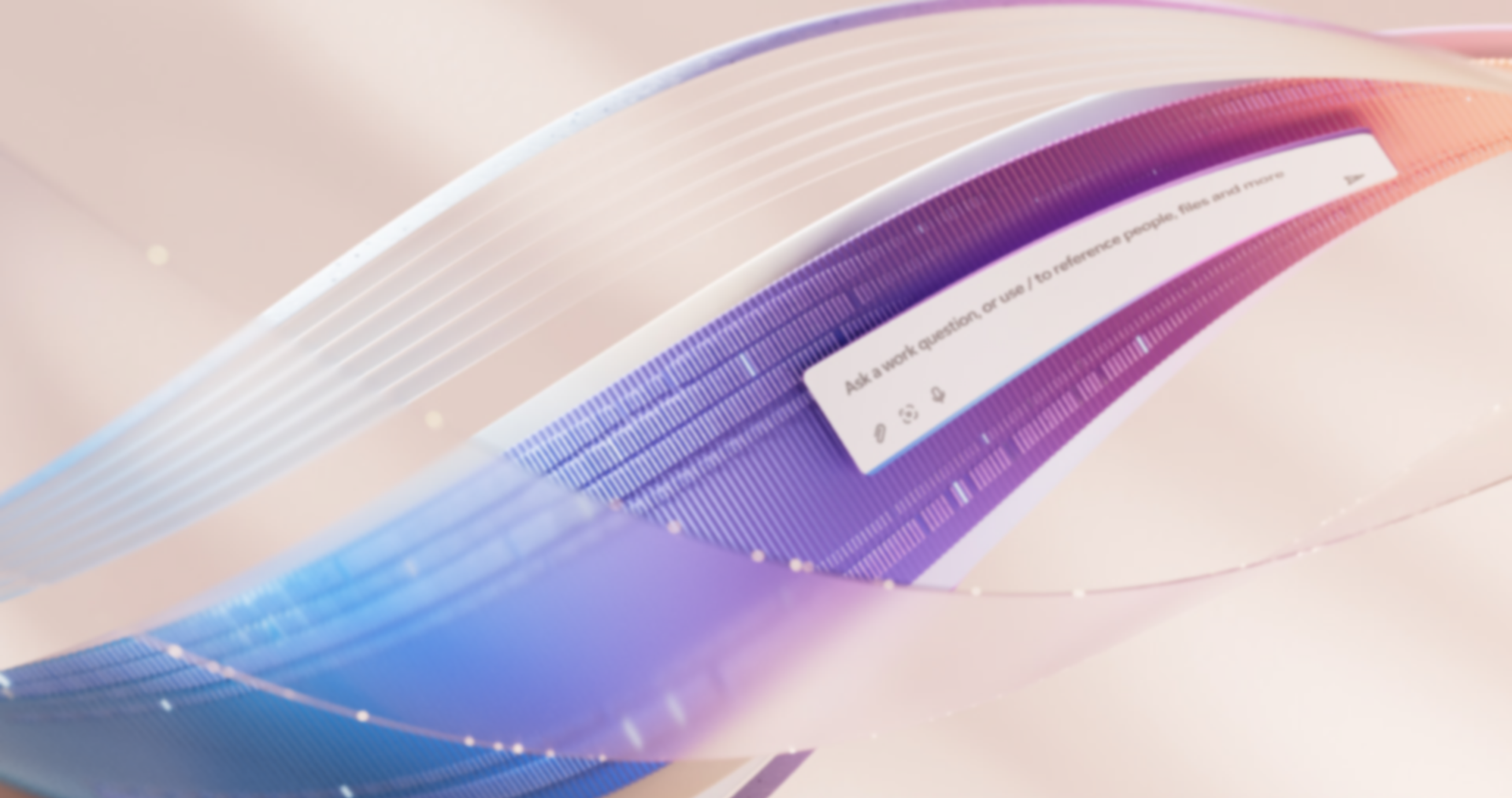 JUNE 17TH
JUNE 18TH
8:30–9:30AM PT
Secure Microsoft 365 Copilot and agents – Practical steps for addressing oversharing concerns utilizing SAM and Purview
8:00–9:00AM PT
Sophie Ke
Sr. Product Manager
James Bell
Director, PMM, CCS
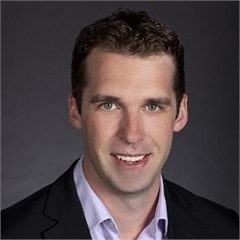 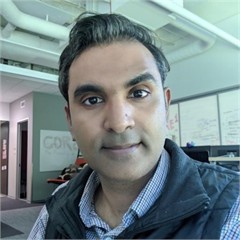 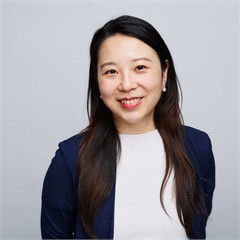 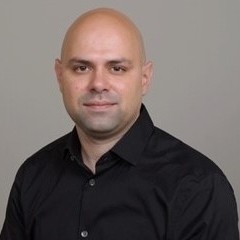 Copilot agent management and controls
Dave Minasyan
Principal PM
Ganesh Krishnamurthy
Principal PM Manager
Erica Toelle
Sr. Product Marketing Manager
9:30–10:30AM PT
9:00–10:00AM PT
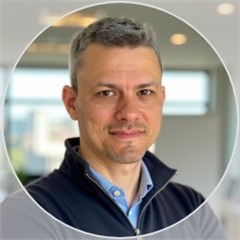 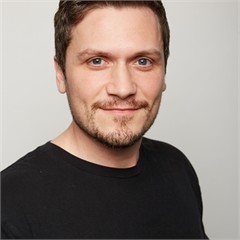 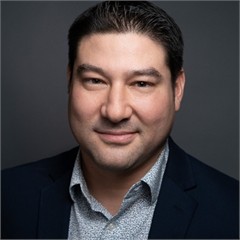 Prevent data loss and insider risks for Microsoft 365 Copilot with Microsoft Purview
Empower Copilot Studio makers with enterprise-grade management controls
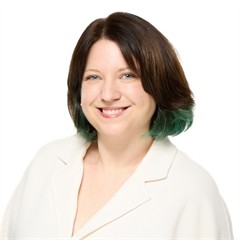 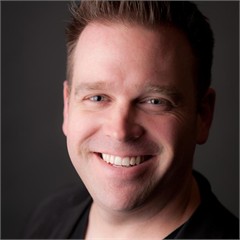 Asaf Tzuk
Principal PM
Jeremy Chapman
Director, PMM
10:30–11:00AM PT
10:00–11:00AM PT
Event schedule
Alex Pozin
Director of PMM
Samer Baroudi
Sr. PMM
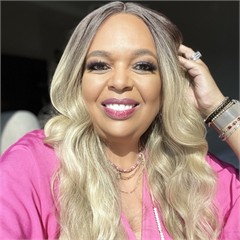 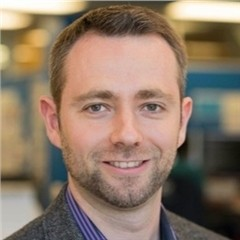 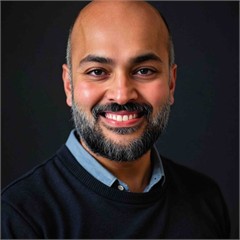 Understanding web search controls in Microsoft 365 Copilot
Measure usage and impact of Copilot and agents
Mike Walsh
Director, PMM, Copilot Analytics
Suhel Parekh
Principal Product Manager
11:00AM–12:00PM PT
11:00AM–12:00PM PT
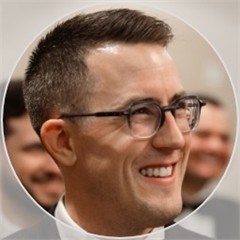 Practical guidance for AI and collaboration adoption
Mik Ferland
Principal PM
Karuana Gatimu
Director of CX PM
Build enterprise-scale agents securely